Strengthening the Financial Sustainability of Serbian Local Governments by Improving Their Efficiency and Effectiveness
Dejan Vučetić, LL.D.
Full Professor of Administrative Law
University of Niš,
Serbia
18. March 2024
Faculty of Law, Győr
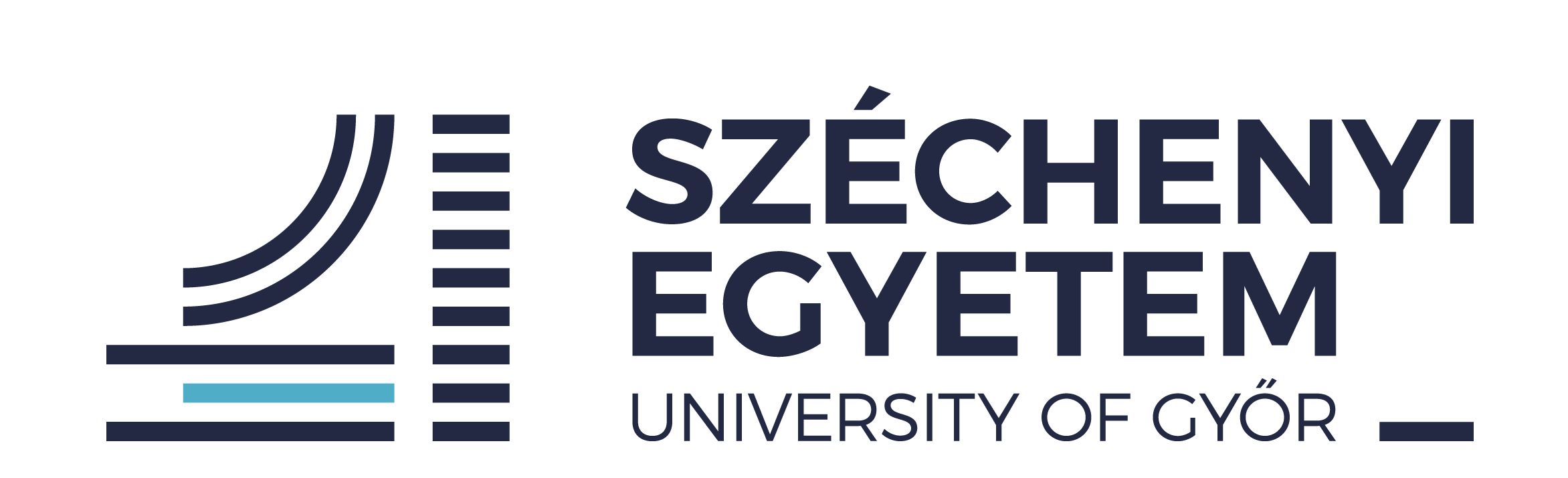 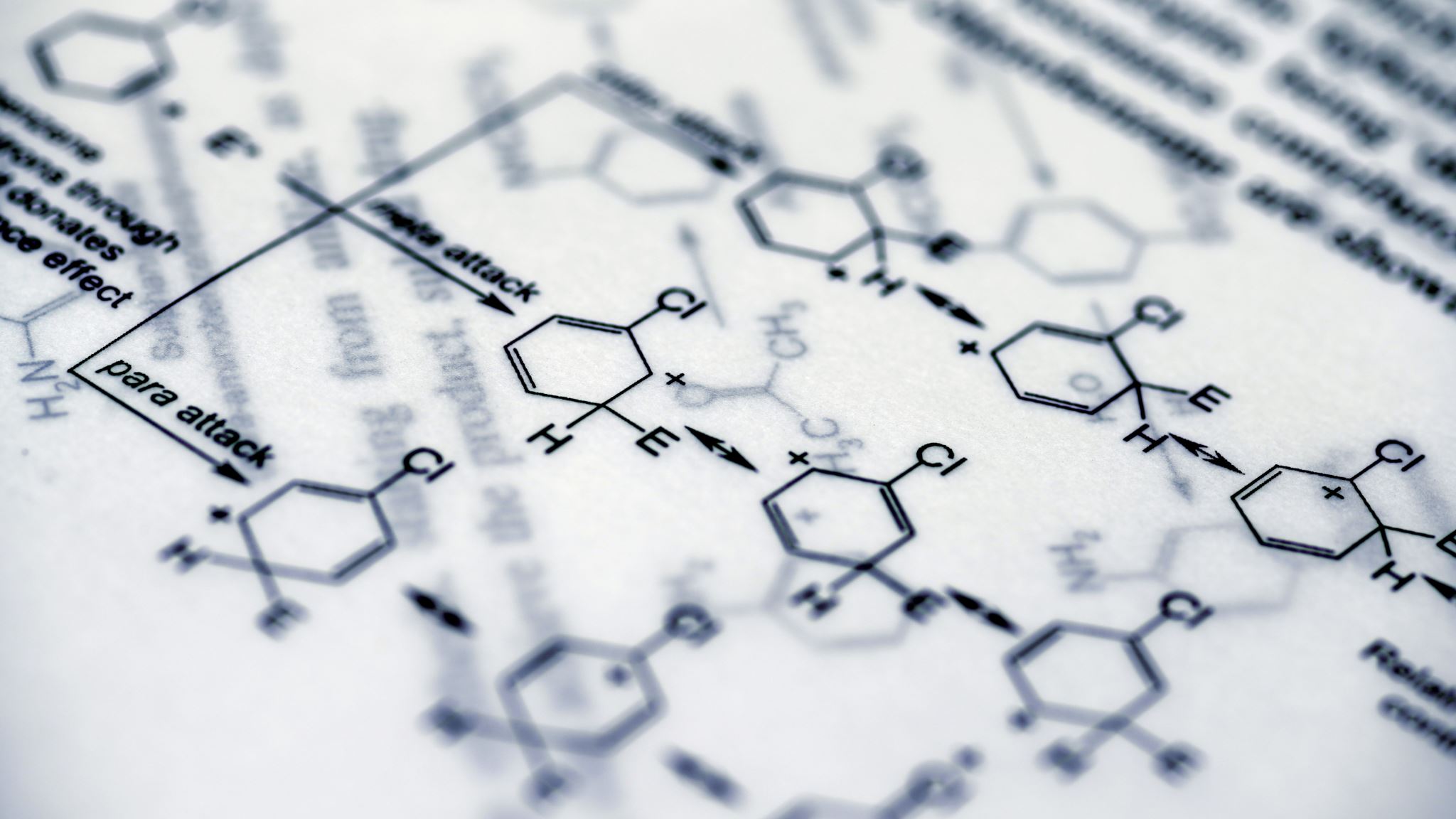 Basic Characteristics of Serbian LG System
Tendency towards a single-tier system model
Uniform (monotypical) approach
Consolidation of municipalities
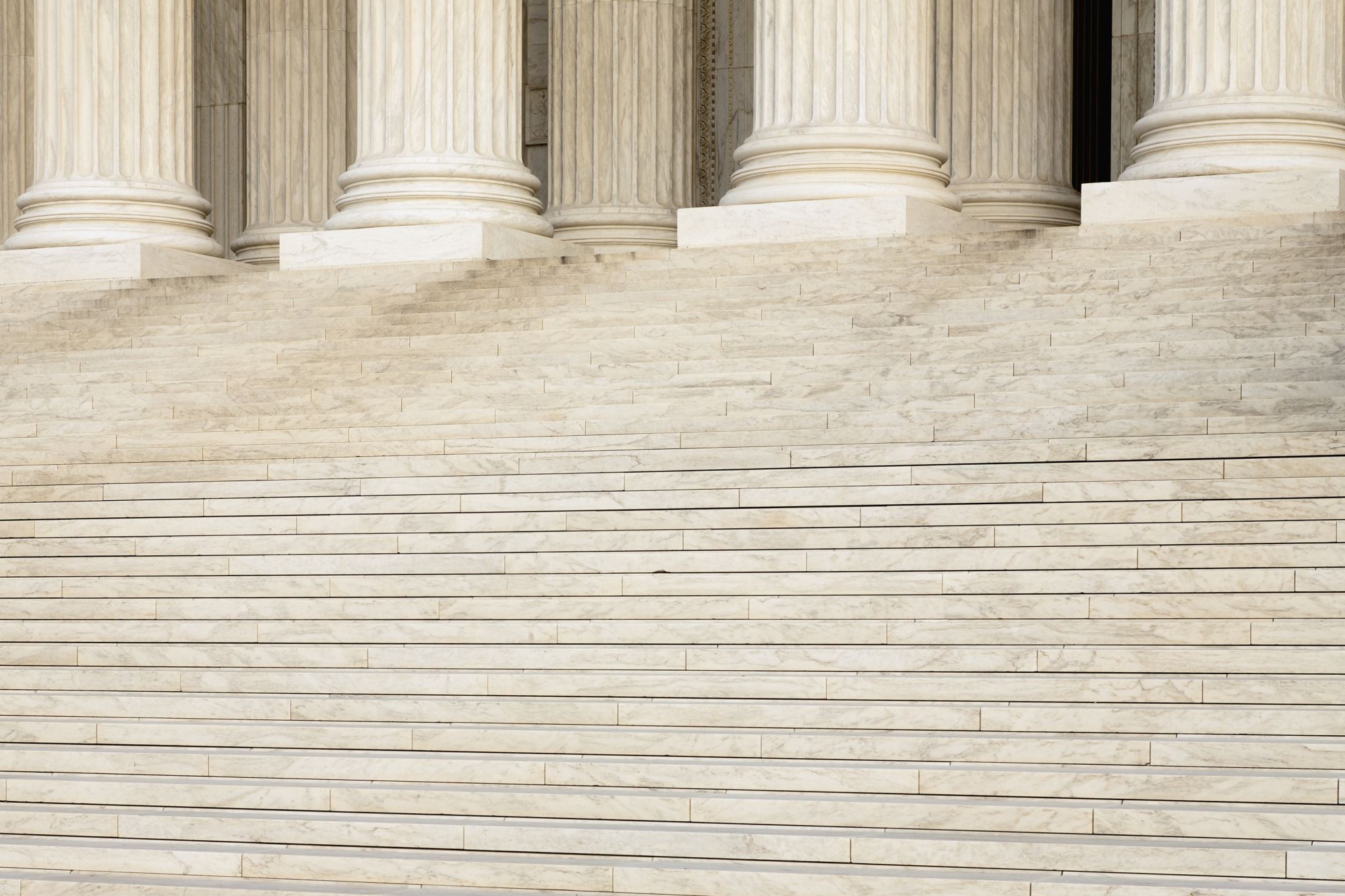 Basic Characteristics of Serbian LG System
Municipality: Primary unit of local self-government
District: Secondary unit until abolished in 1967
Associations of municipalities: Attempted replacement for the second level of self-government, Abolished in 1991
29 Administrative districts formed in 1992: Lack self-governing attributes, 
Statistical regions and areas: Aligned with the 2009 Law on Regional Development
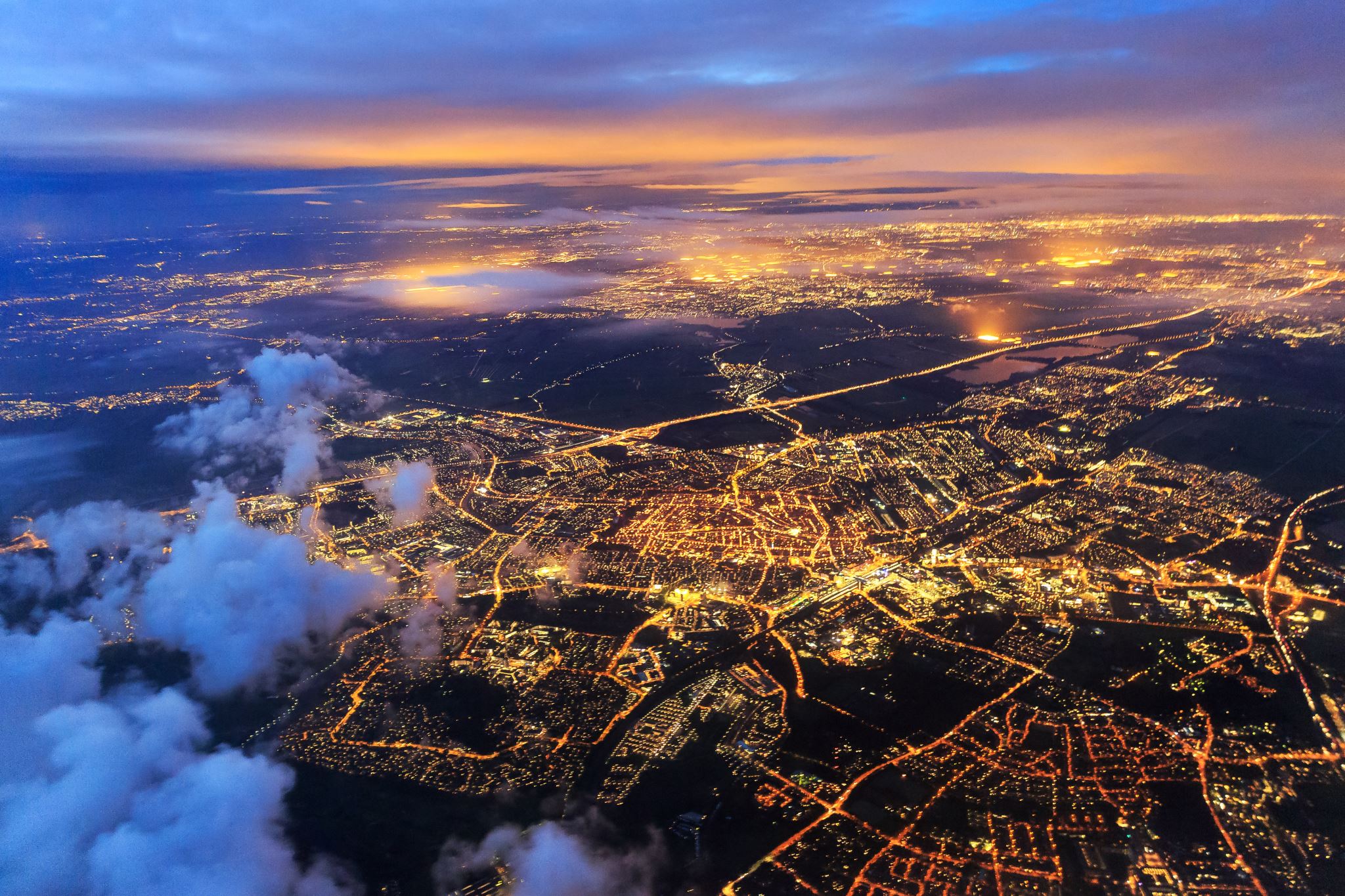 Basic Characteristics of Serbian LG System
Local Self-Government System
Single-tier system
Composed of 175 municipalities, 23 cities/towns, and the City of Belgrade
Advisory Referendum
Required before changes to LSUs
Law on Territorial Organization
Governs territory, seats, and procedures for LSUs
Municipality as a Basic Unit
Municipality exercises rights and duties autonomously
Population Requirement
Minimum of 10,000 inhabitants for a municipality
Exceptions possible for smaller populations
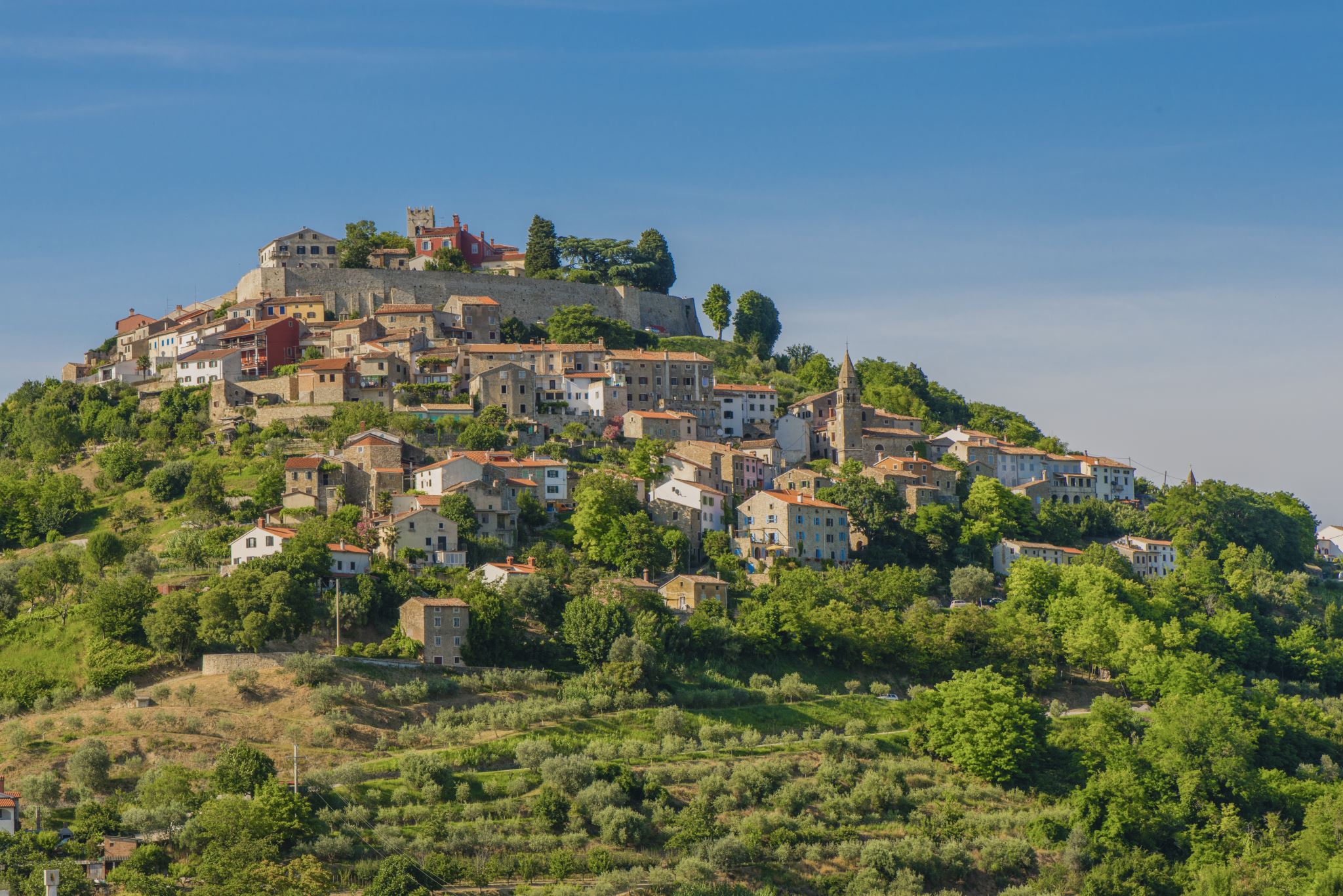 Basic Characteristics of Serbian LG System
City as a LSU: Established by law, Typically more than 100,000 inhabitants, Exceptions for City Populations, Can be fewer for economic, geographical, historical reasons
Local Self-Government Units in Serbia
Total of 174 units
Comprising 145 municipalities, 29 cities
Distribution of LSUs
Belgrade as the capital city
Central Serbia: 19 cities, 80 municipalities
Autonomous Province of Vojvodina: 8 cities, 37 municipalities
Kosovo and Metohija: 1 city, 28 municipalities
City Municipalities
Can perform specific city tasks
Are not independent LSUs
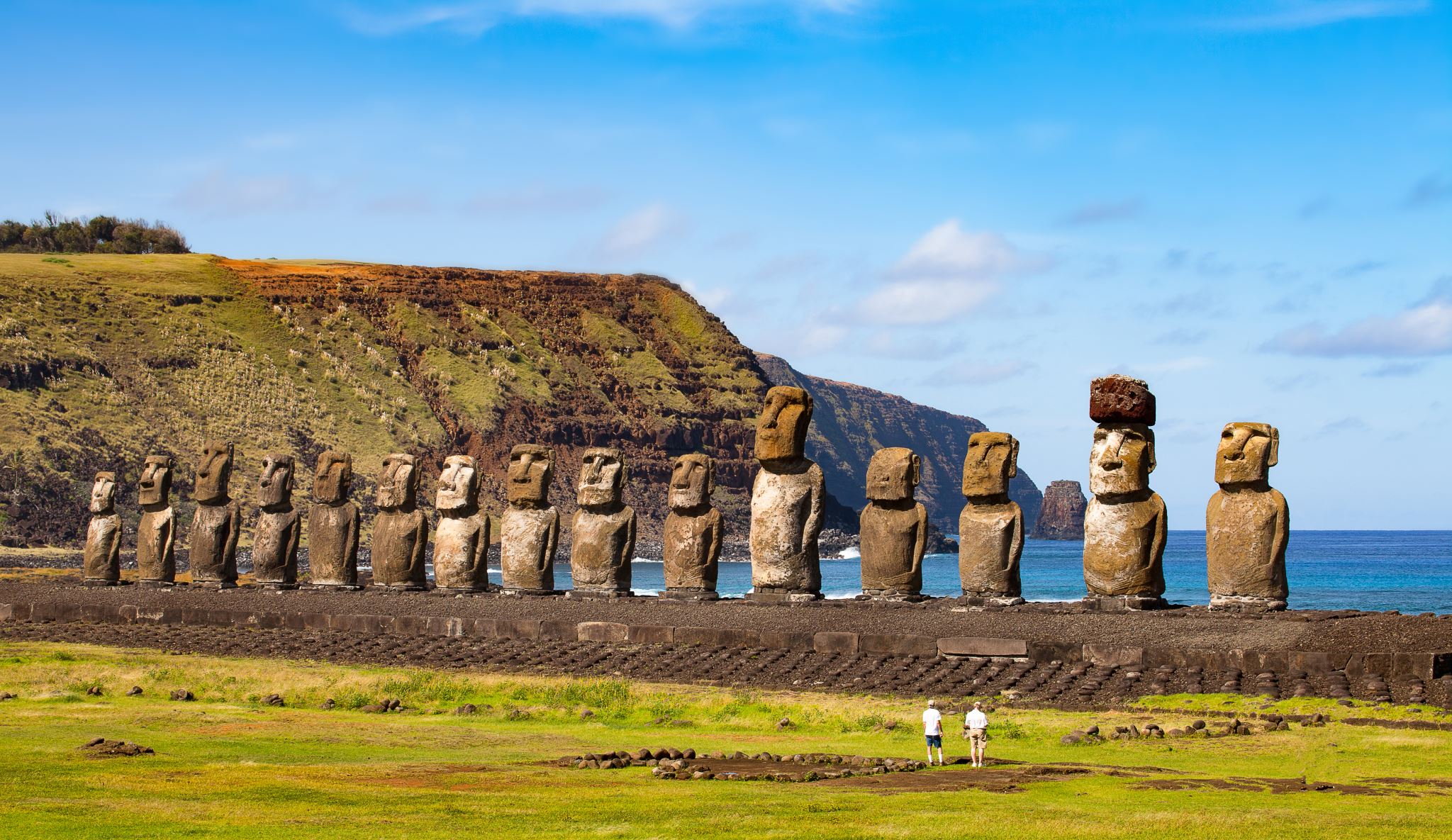 Basic Characteristics of Serbian LG System
Territory Size Variation
Sremski Karlovci and Lapovo: < 60 km²
Belgrade: 3,234 km²
Kraljevo: 1,530 km²
Zrenjanin: 1,327 km²
Population Disparities in Municipalities
Crna Trava: 1,600 residents
Belgrade: over 1,600,000 residents
Average Population
Over 100,000: 14 LSUs
50,000-100,000: 14 LSUs
30,000-50,000: 22 LSUs
20,000-30,000: 51 LSUs
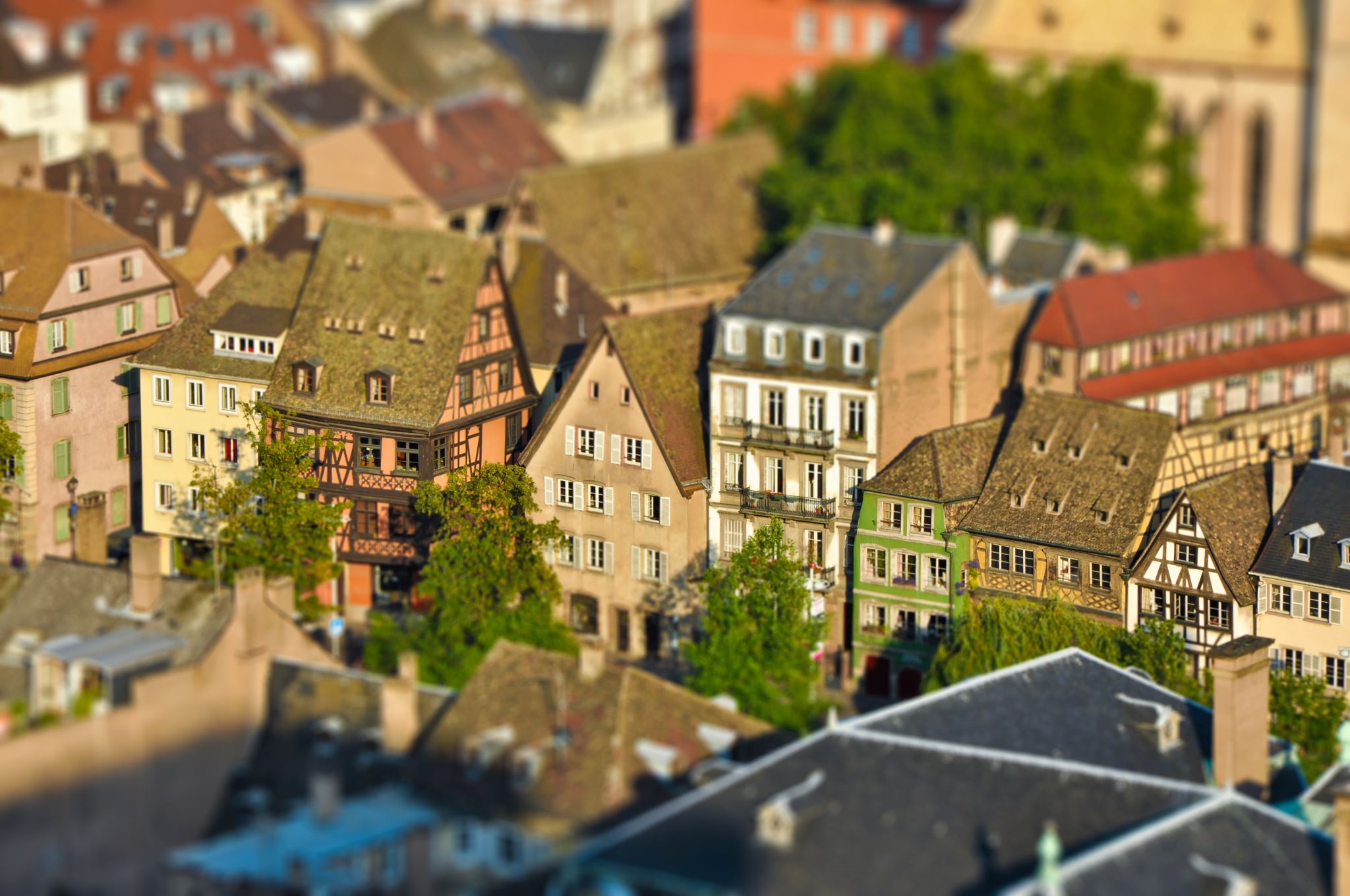 Basic Characteristics of Serbian LG System
City Municipalities Authority
Can regulate the establishment of city municipalities
Decentralize the city's functions
Governed by city statutes, similar to local self-government units
Existence of City Municipalities
Belgrade: 17 city municipalities
Niš: 5 city municipalities
Vranje, Požarevac, Užice: 2 city municipalities each
Single city municipality formed in Vranje, Požarevac, Užice
City municipalities are organized like municipalities and cities
There are local communities and other forms of sub-local self-government that enable citizens to participate in managing affairs at the local level.
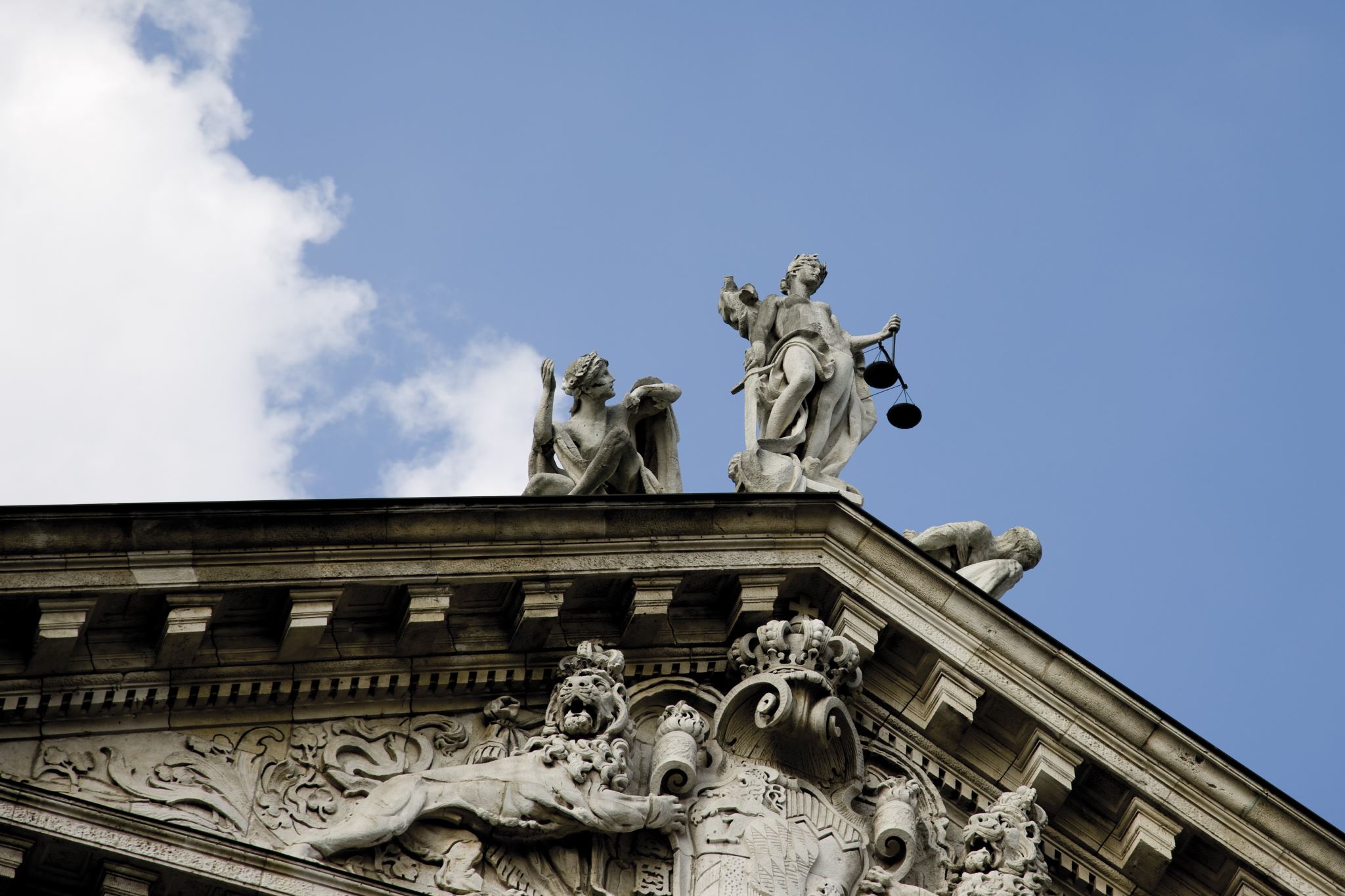 Basic Characteristics of Serbian LG System
Systemic Laws for Local Self-Government
Law on Local Self-Government
Law on Local Elections
Law on the Capital City
Law on the Territorial Organization of the Republic of Serbia
Law on Financing of Local Self-Government
Basic Characteristics of Serbian LG System
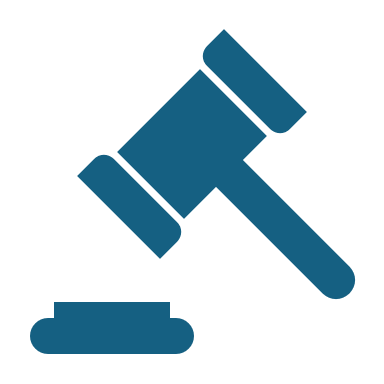 Organizational laws:
Law on Employees in Autonomous Provinces and Local Self-Government Units
Law on Communal Police
Law on Public Debt
Law on Public Property
Law on State Administration
Law on General Administrative Procedure
Law on Referendum and People's Initiative
Law on Public Services
Law on Public Enterprises
Law on Communal Activities
Law on Public-Private Partnerships and Concessions
Law on Regional Development
Law on Determining the Competences of the Autonomous Province of Vojvodina
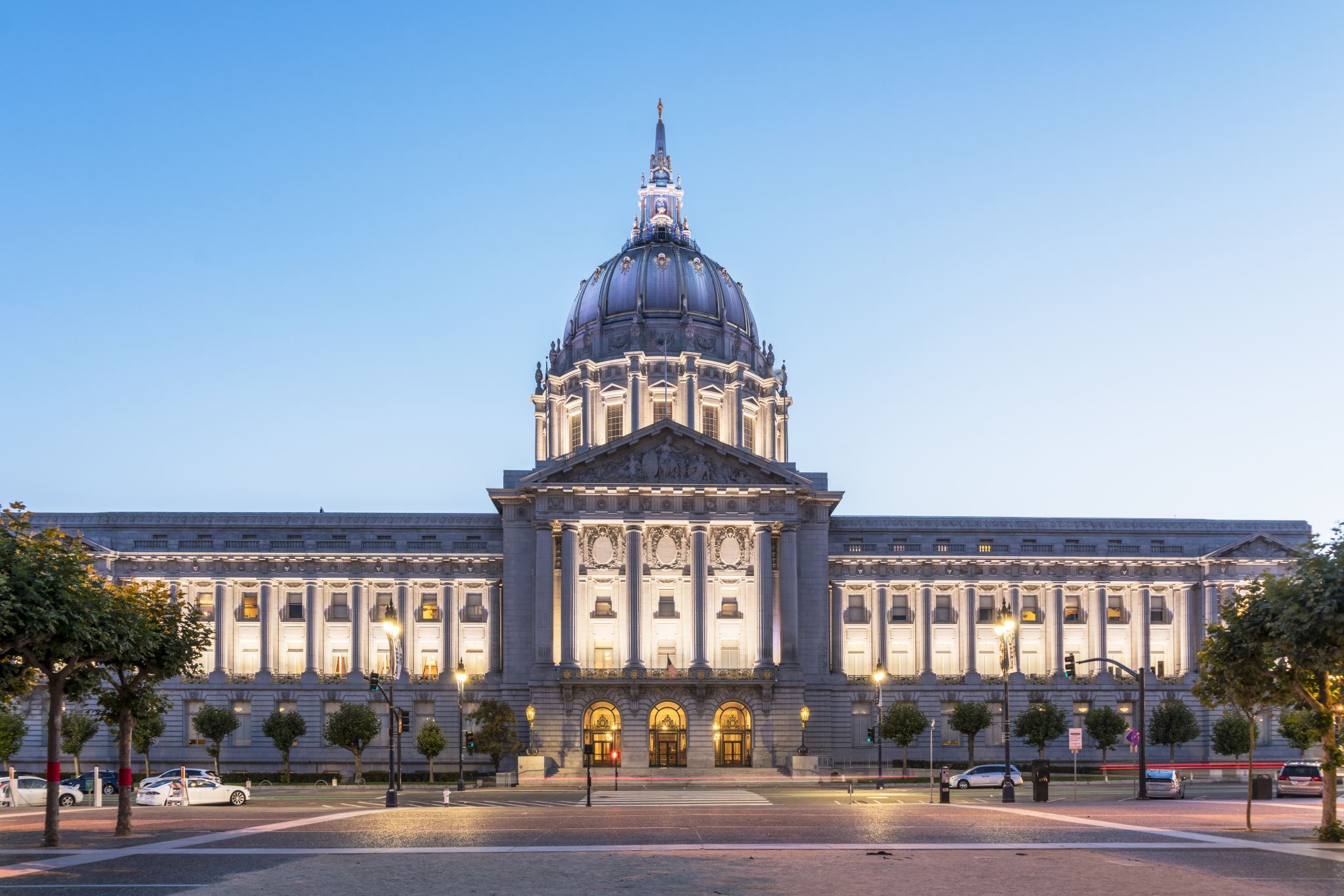 Basic Characteristics of Serbian LG System
Sectoral Laws Relevant to Local Self-Government (Laws in specific administrative areas):
Define original competences of local self-government units, such as:
Water management
Forest management
Agricultural land
Education
Health
Planning and construction, etc.
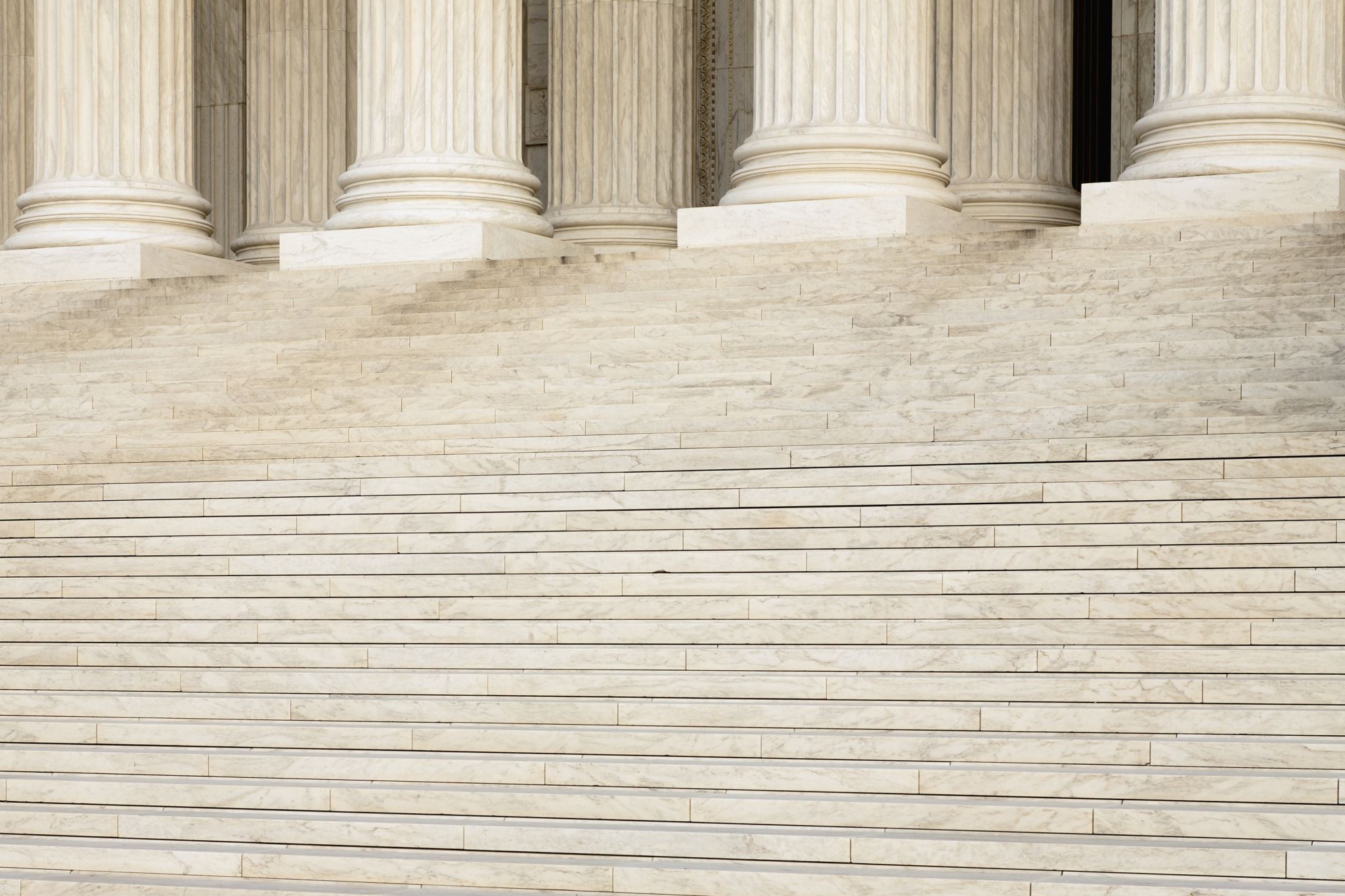 Basic Characteristics of Serbian LG System
Uniformity in Local Self-Government
Cities and municipalities not significantly different
Local self-government in Serbia is monotypical
Competency differences are negligible
Autonomy in Municipal Management
Significant freedom in organization and affairs
Leads to practical differences among municipalities
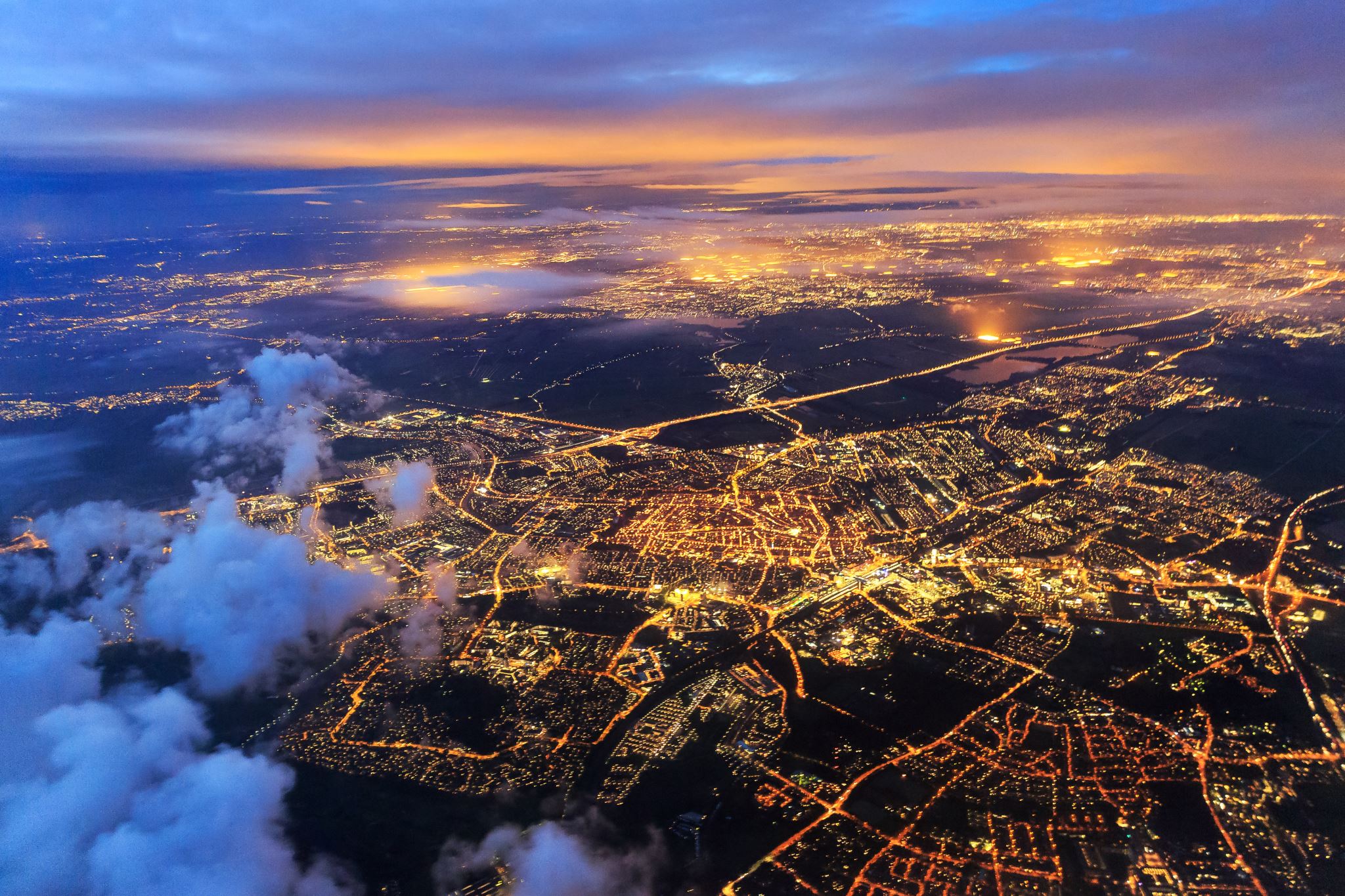 Basic Characteristics of Serbian LG System
Widespread Demographic Regression
Affects all Serbian municipalities and cities
Few LSUs with positive population change
Many LSUs decreased by over 10% in population last decade
Significant impact from external and internal migrations
Smaller, underdeveloped, and border regions most at risk
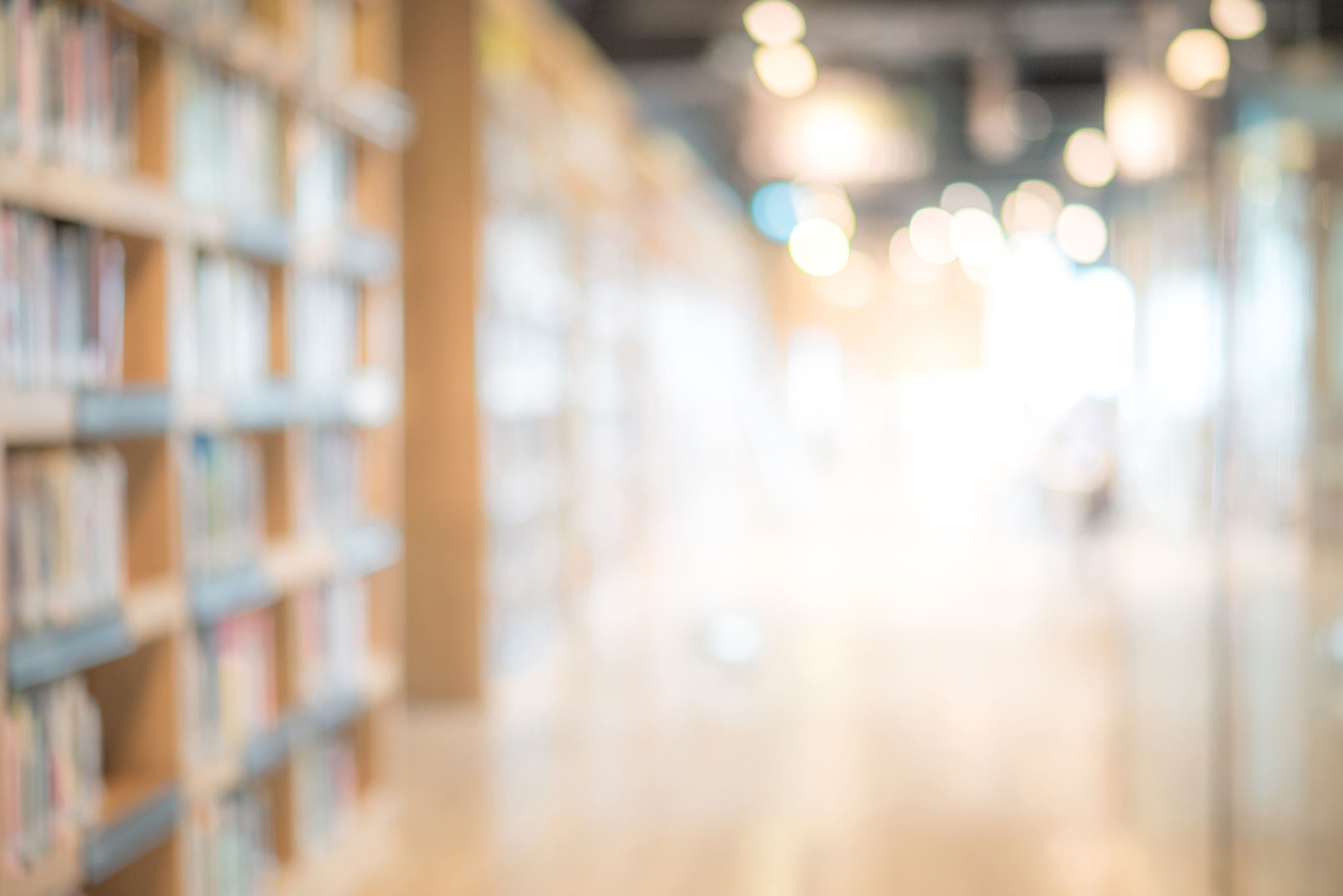 Local Self-Government Financing System
Regulated by a series of laws, notably:
Law on Financing of Local Self-Government (ZOFLS)
Law on Budget System (ZOBS)
Law on Public Debt (ZJD)
Law on Property Taxes (ZPNI)
Law on Fees for Use of Public Goods
Other sectoral laws prescribing revenues
Local Self-Government Financing System
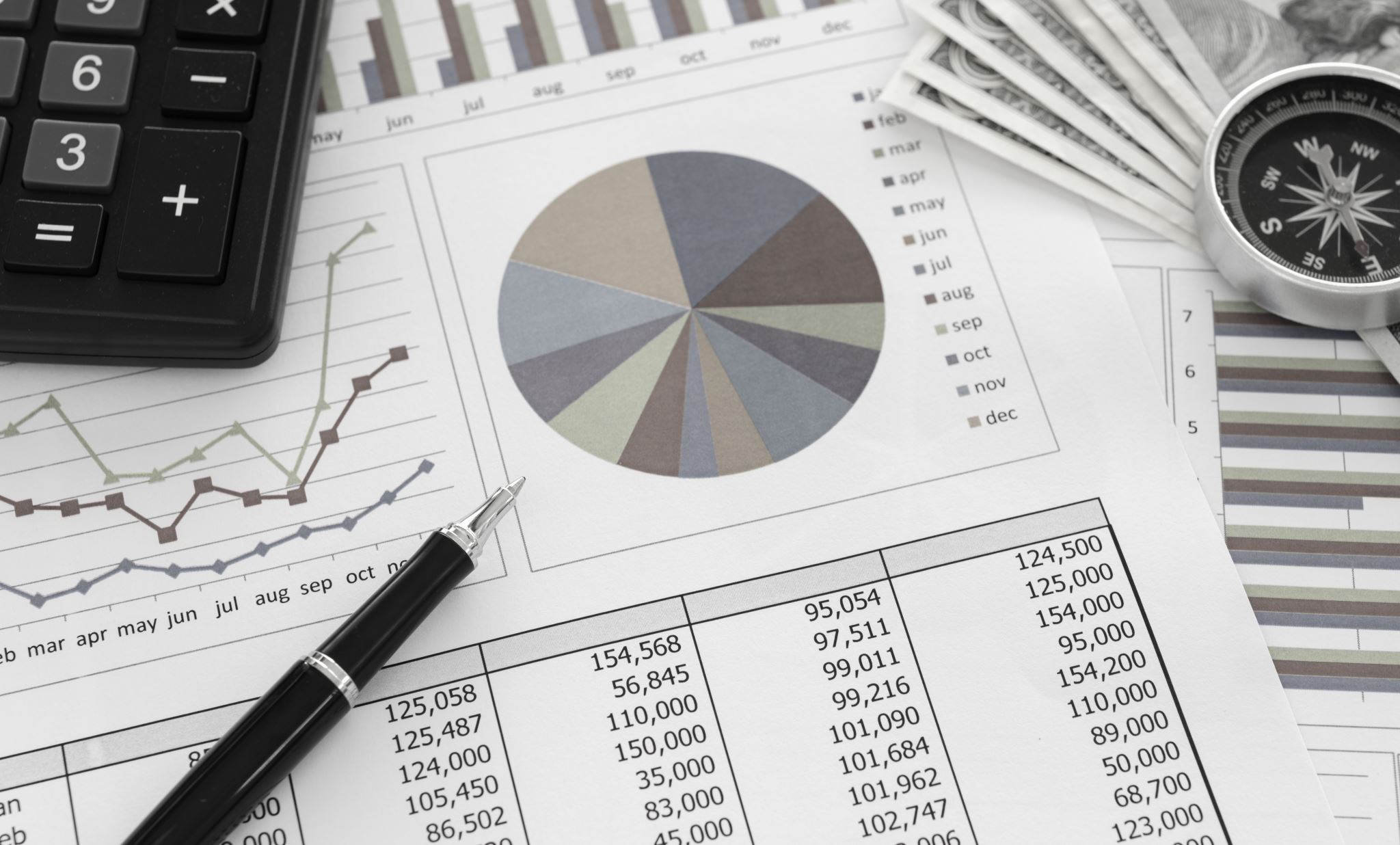 Local Self-Government Financing System
Revenues from the use of public goods:
Interest income
Lease or use of movable and immovable property owned by the Republic of Serbia or LSUs
Revenues from the sale of services to individuals and legal entities based on voluntary agreements
Fines from misdemeanors prescribed by the LSU assembly acts
Concession fees according to law
Incomes:
From the sale of property owned by LSUs
From borrowing
From the sale of financial assets
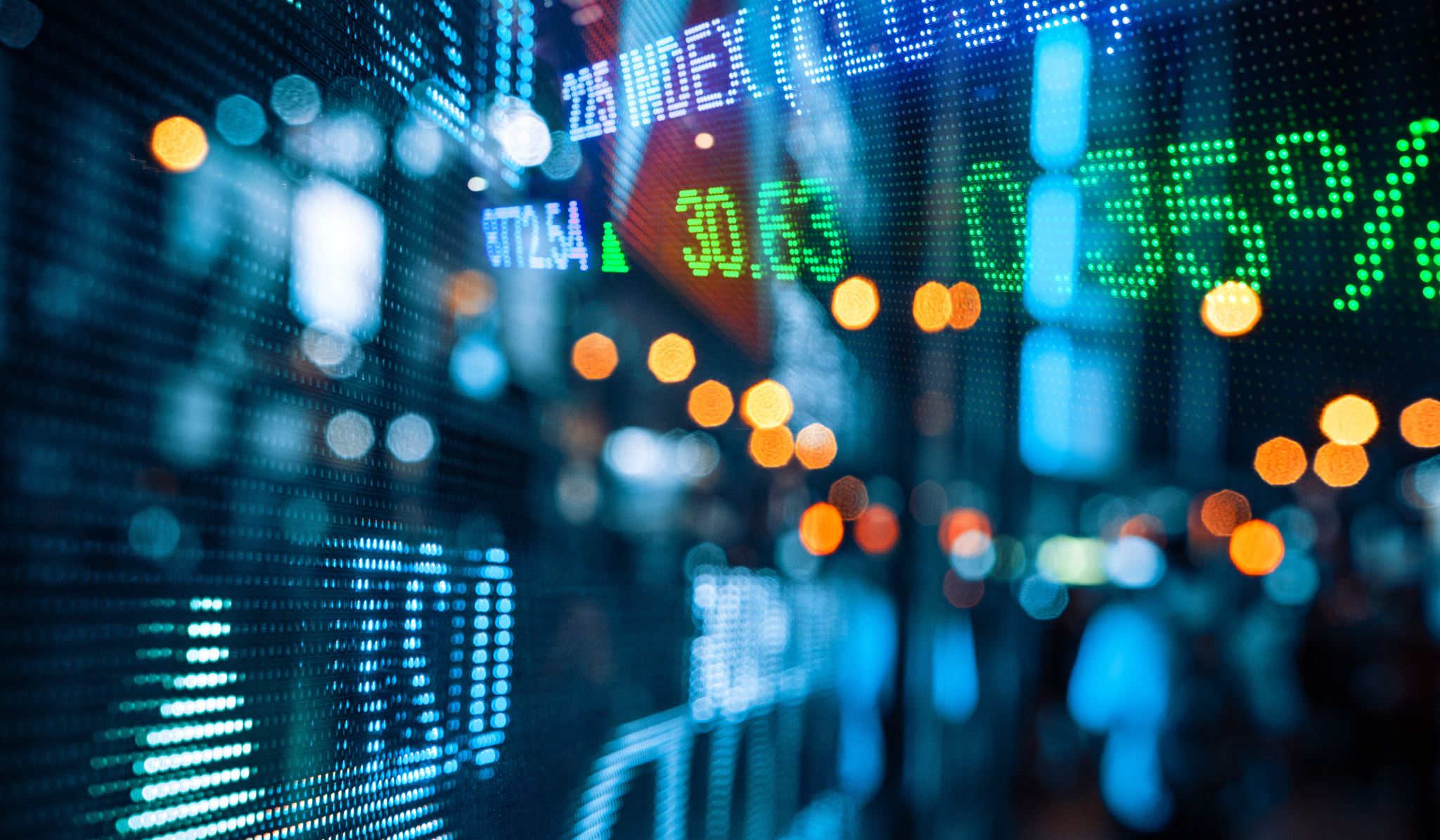 Local Self-Government Financing System
Budget Funds acc. to ZOFLS
Original revenues
Assigned revenues
Transfers
Income from borrowing
Other incomes and revenues as determined by law
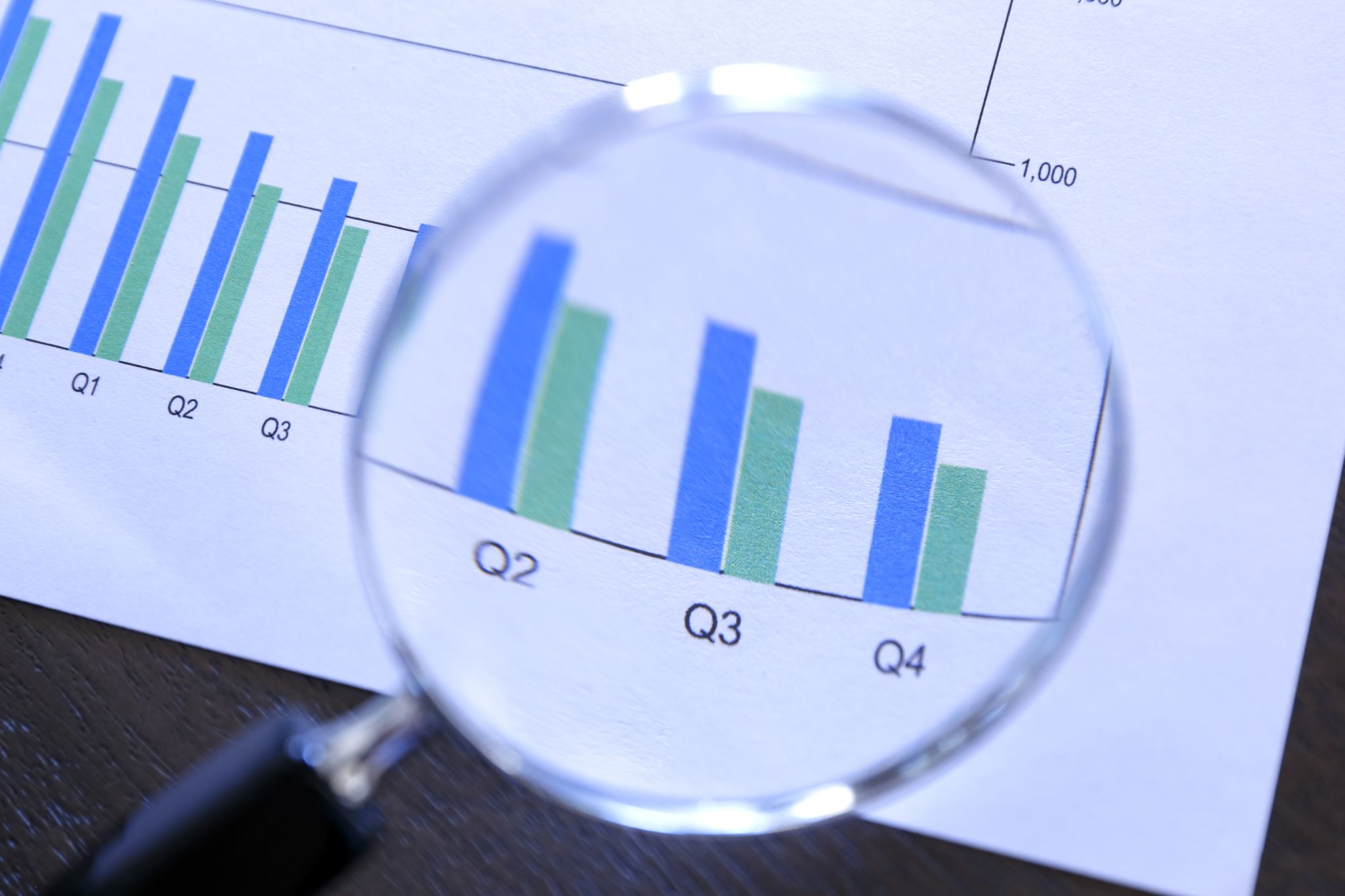 Local Self-Government Financing System
Income Structure of Local Self-Government System
Allocated Revenues: Constitutes the most significant portion at approximately 40%
Original Revenues: Around 35% of the income 
Transferred Revenues: Make 20% of the total revenues
Other Incomes and Receipts: Derived from borrowing and the sale of financial and non-financial assets
Diversity in Revenue Structures Across Local Units
Varying Revenue Sources
Impact of Development Level
Local Self-Government Financing System
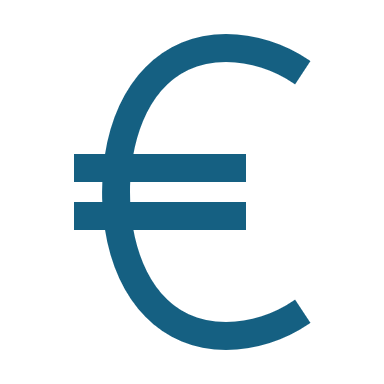 Revenue Growth in Local Self-Government Units
Since 2015, total revenues and receipts of LSUs have been consistently achieving nominal growth
This growth exceeds the annual inflation rate, indicating a real increase in revenue
Despite this, their share in the consolidated public revenues of the Republic of Serbia remains unchanged
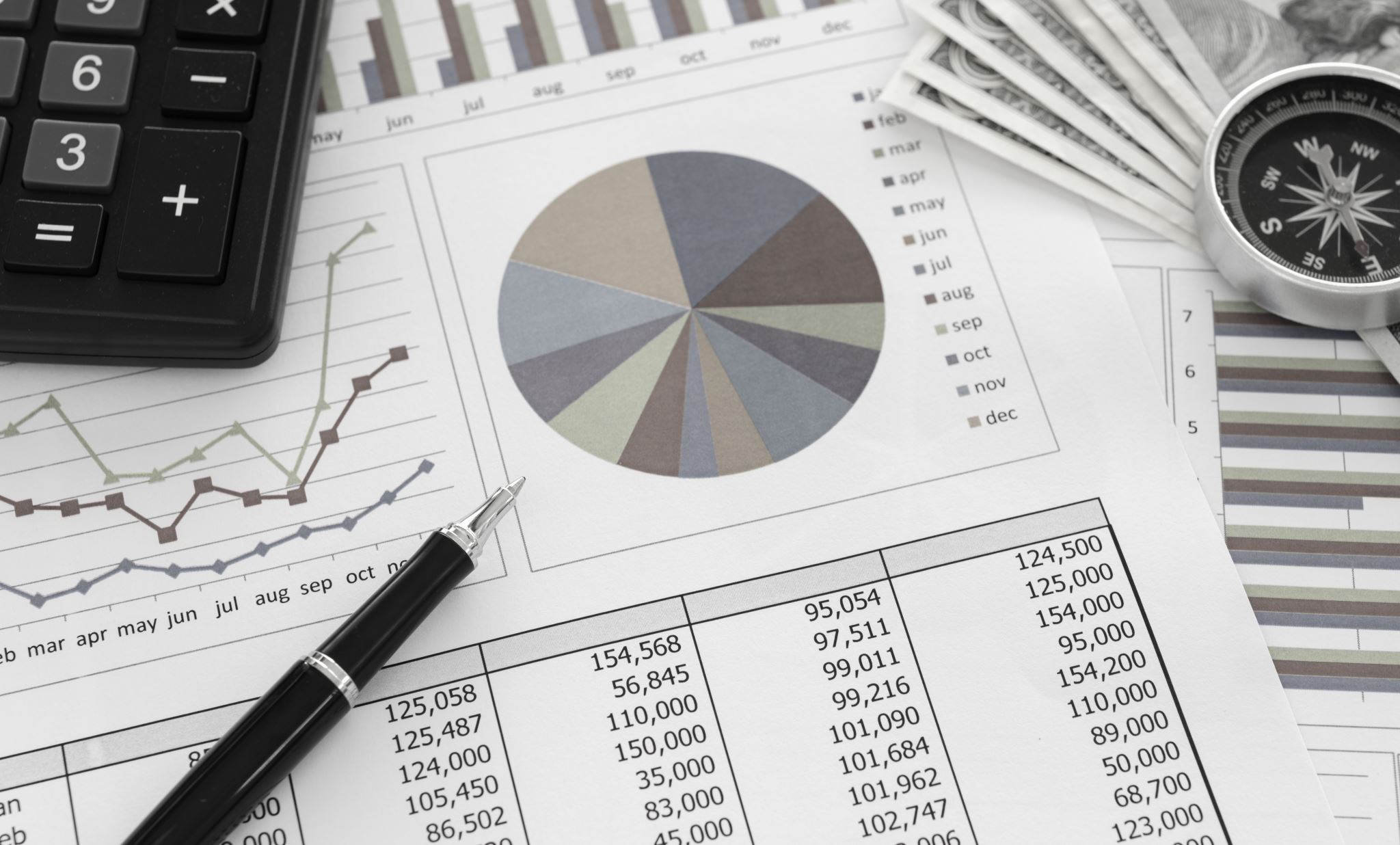 Local Self-Government Financing System
Original Revenues and Decentralization Impact
Complexity and Diversity: Original revenues are the most complex type of local revenues and are diverse, which is beneficial for the local self-government financing system.
Administration of Original Revenues: ZOFLS transferred the competence to administer original revenues to LSUs, significantly impacting local interest in expanding the taxpayer base and reducing tax evasion.
Property Tax as a Key Revenue: Property tax is the most substantial original revenue, accounting for over 35% of original revenues and over 12% of total income.
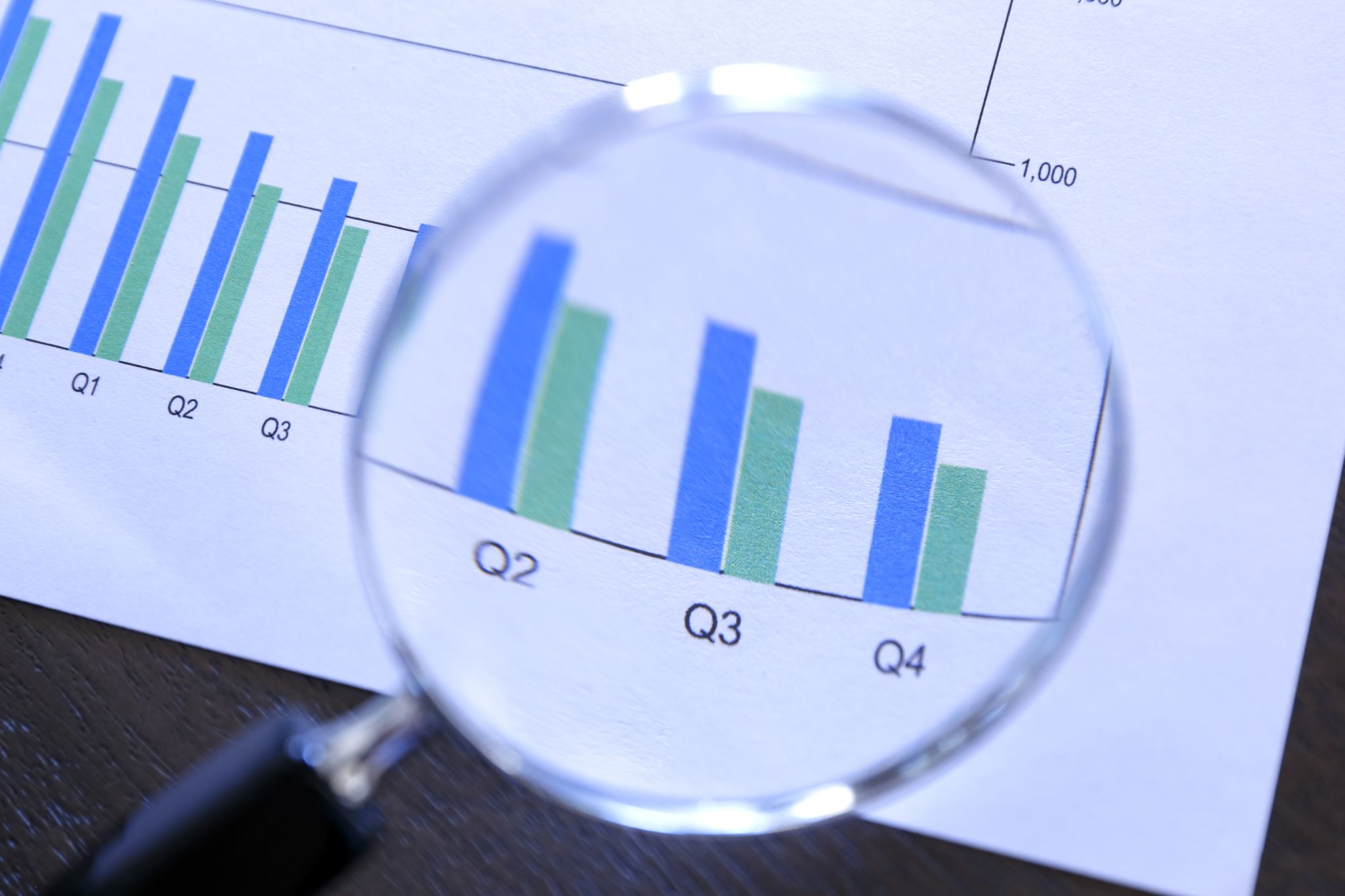 Local Self-Government Financing System
Decentralized Property Tax Administration
Positive Influence: Decentralizing property tax and administration by Local Tax Authorities (LTA) has greatly improved the coverage and collection rate of this tax.
Assigned Revenues in Current Income
Income from Salaries: Over 70% of assigned revenues, approximately one-third of total LSUs income and receipts, come from income tax on salaries.
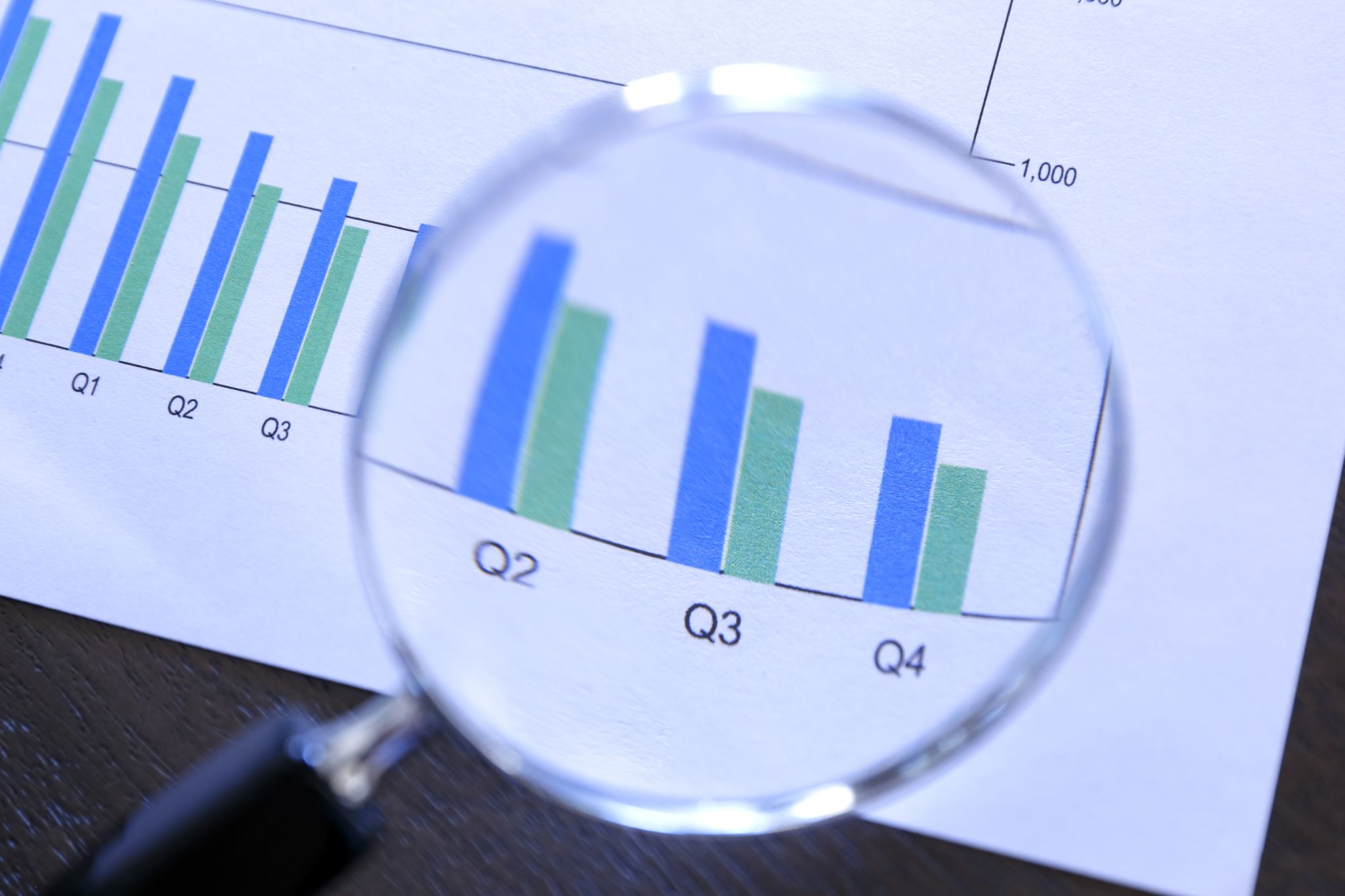 Local Self-Government Financing System
Transfers
Types of Transfers: ZOFLS regulates both general (unconditional) and specific (conditional) transfers, which can be functional or specific in the narrower sense.
Determination of Transfer Amount: The size of general transfers is determined as a percentage of GDP, with distribution criteria set by ZOFLS.
Capital Transfers: Local authorities also receive revenue from capital-specific transfers from the Republic and Autonomous Provinces (APs).
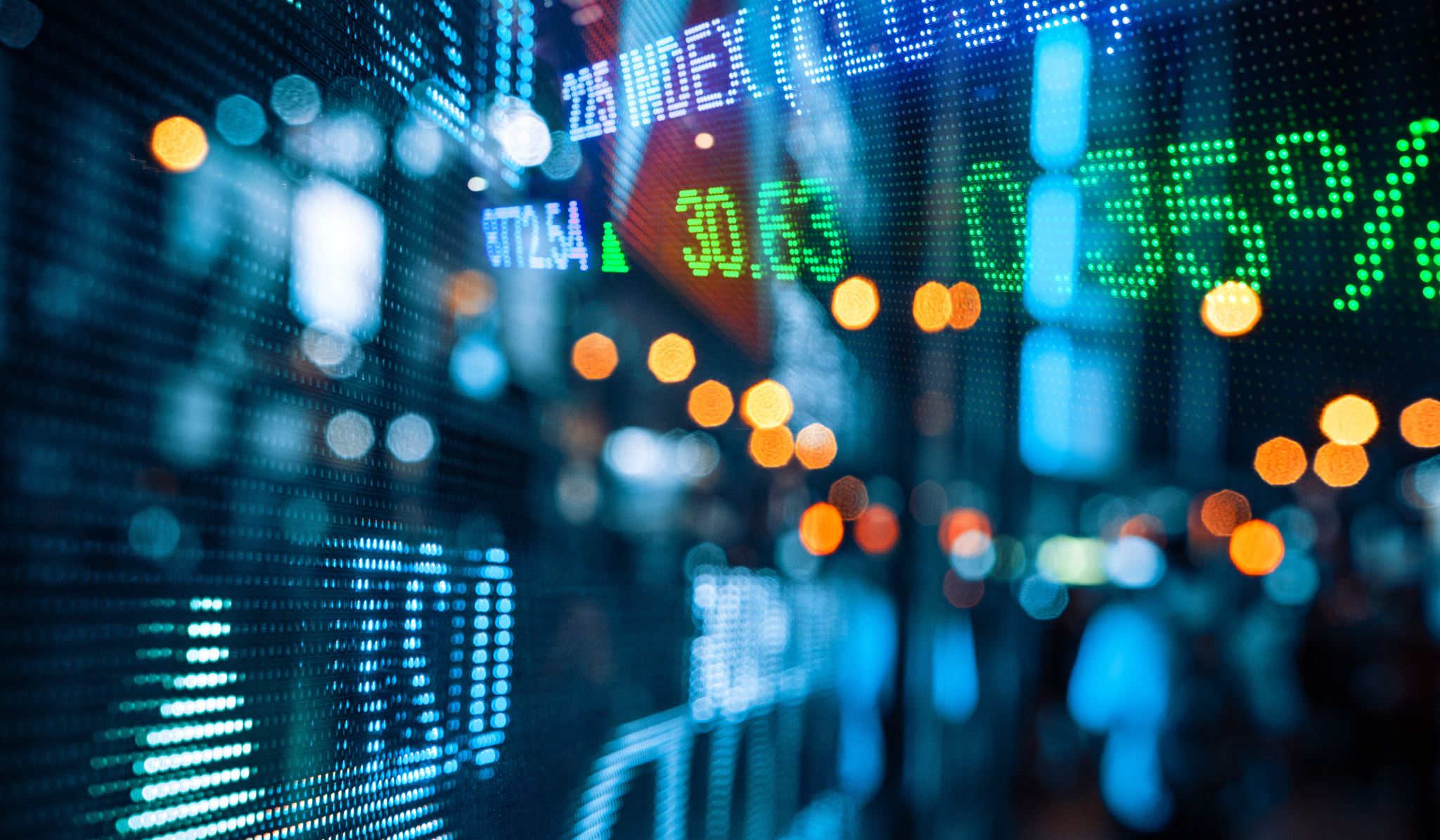 Local Self-Government Financing System
Overall Revenue from Transfers and Grants
Total Income: Transfers and donations amount to about 19% of the total revenues and receipts of LSUs.
Central Government Regulation: Including the share of assigned revenues, over 60% of LSUs' total income and receipts are regulated and managed by the central government.
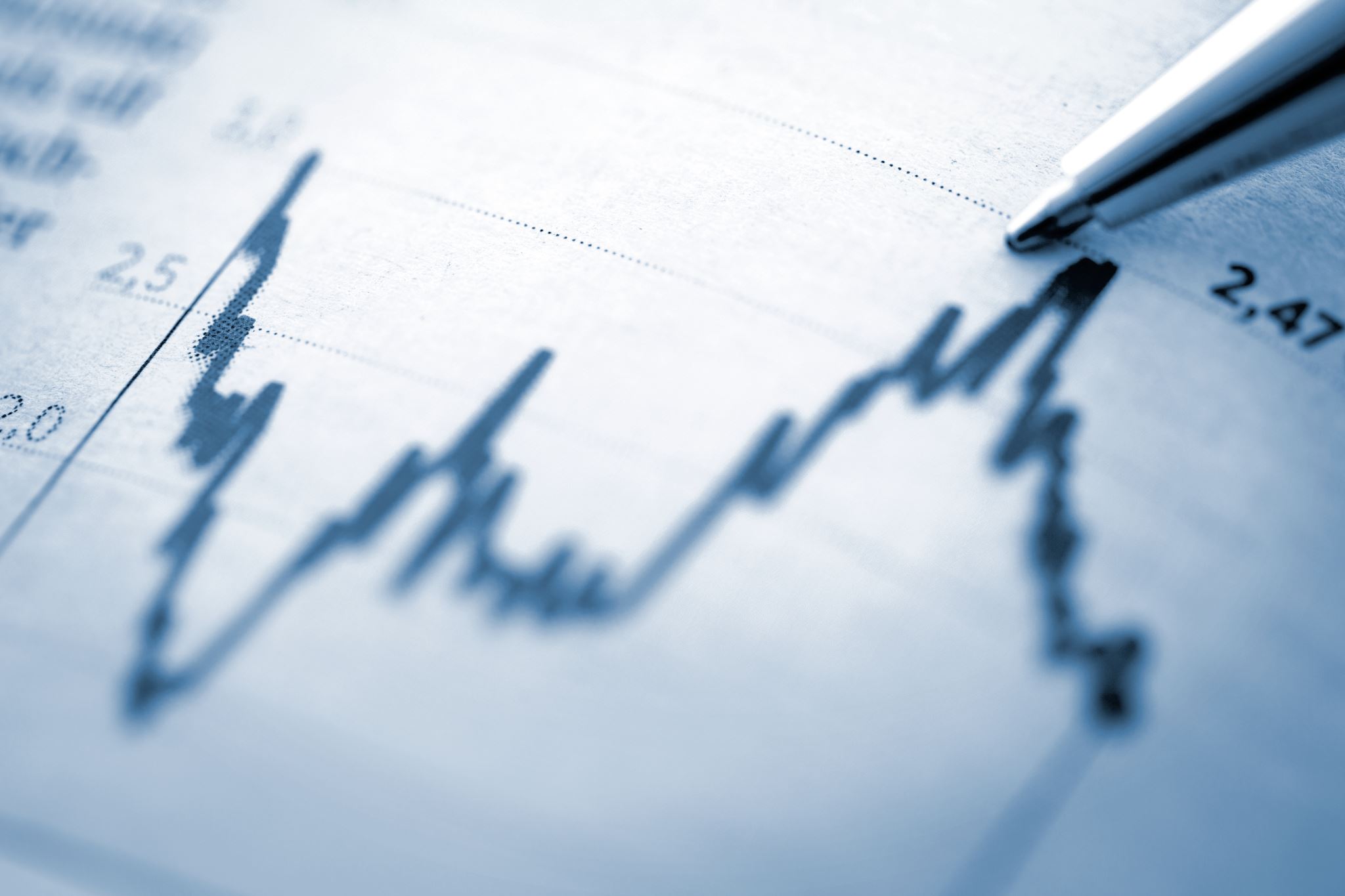 Local Self-Government Financing System
Expenditures of Local Self-Government Units
Steady Increase in Expenditures: From 2015, LSUs' total expenditures have been on a rising trend, with an average annual increase of about 10%.
Growing Proportion: The share of LSU expenditures in consolidated public expenditures is continuously increasing.
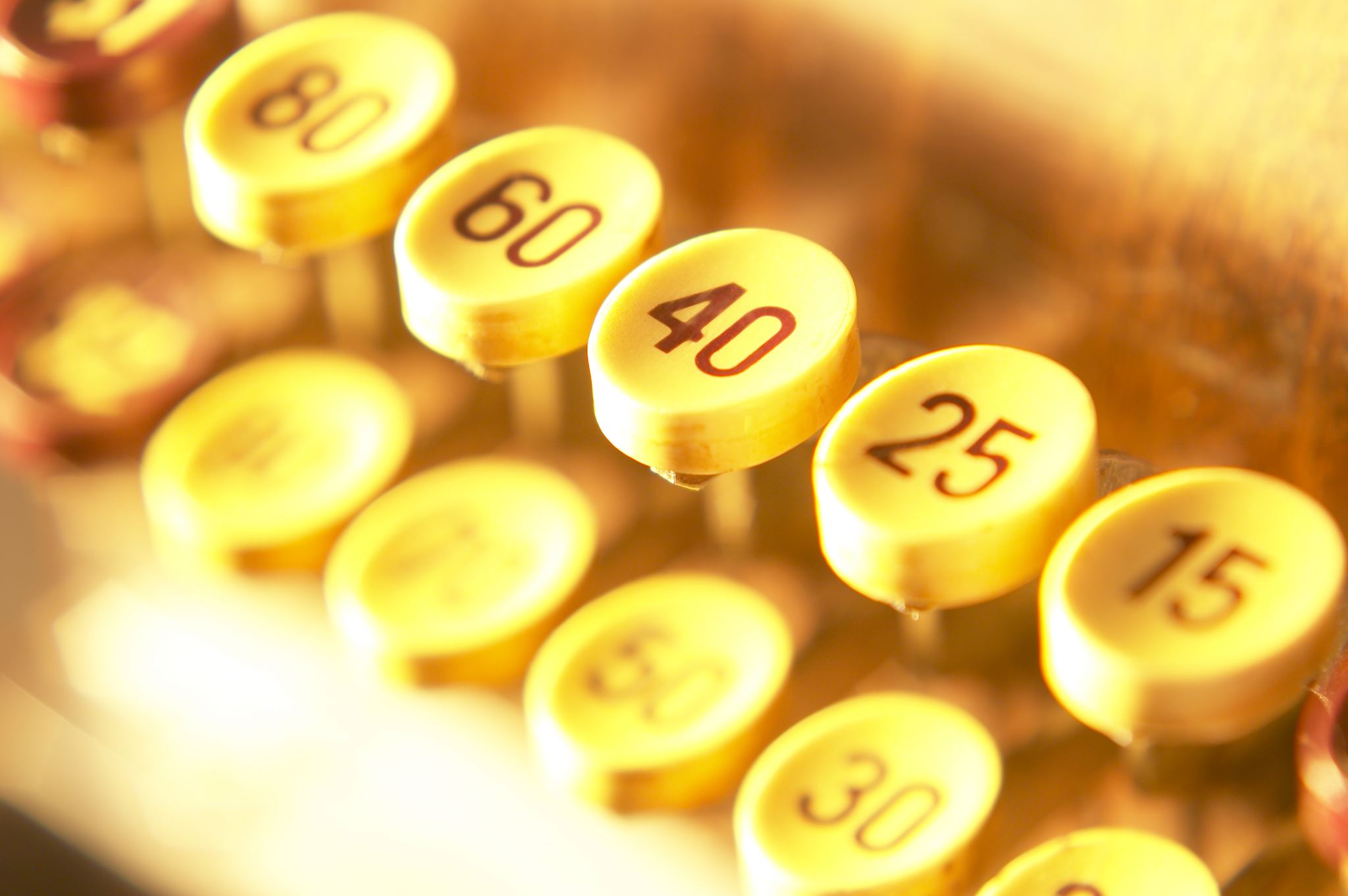 Local Self-Government Financing System
Change in Expenditure Structure
Shift in Dominant Categories:
Until 2010, the largest share was in the category "employee expenditures".
From 2011 onwards, the largest share shifted to "expenditures for goods and services".

Impact of Regulatory Changes
Decreased Employee Expenditures: New regulations have led to reduced wages, a hiring freeze, and plans for the successive reduction of employee numbers in LSUs.
Decrease in Share of Total Expenditures: The share of employee expenditures in LSUs' total expenditures dropped from around 24% in 2013 to approximately 18% in 2018 and 2019.
Recovery in Absolute Terms: After reaching a low in 2017, expenditures for employees subsequently increased.
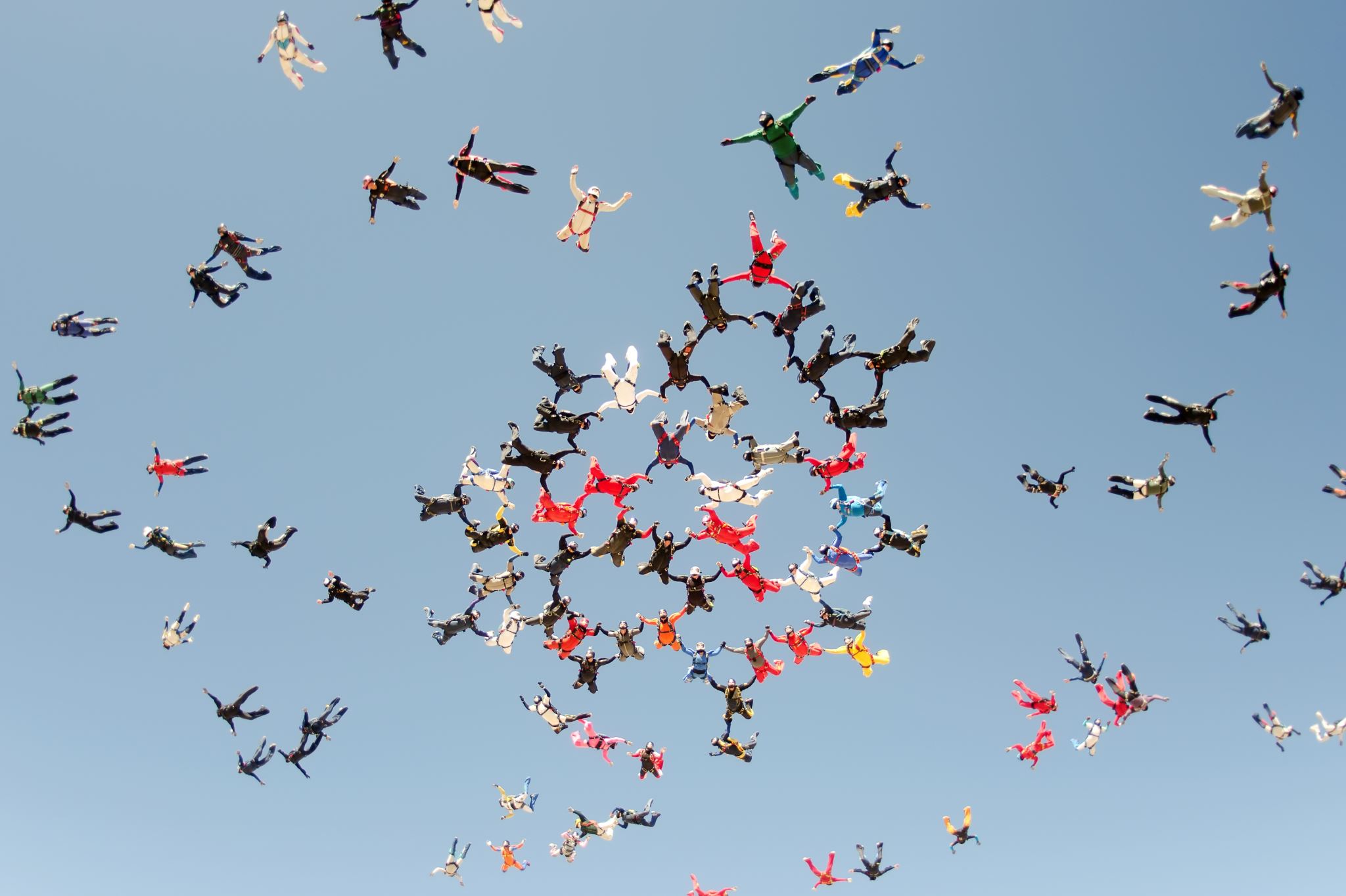 Local Self-Government Financing System
Functional Classification of Subnational Government Expenditures
Dominant Categories: Over 40% of expenditures are related to two categories – general public services (20.2%) and economic affairs (21.2%), which relate to transportation.
Other Significant Categories: Education (18.8%), community development (18.5%), recreation, sports and culture (10.8%), and social protection (6%).
Stable Participation
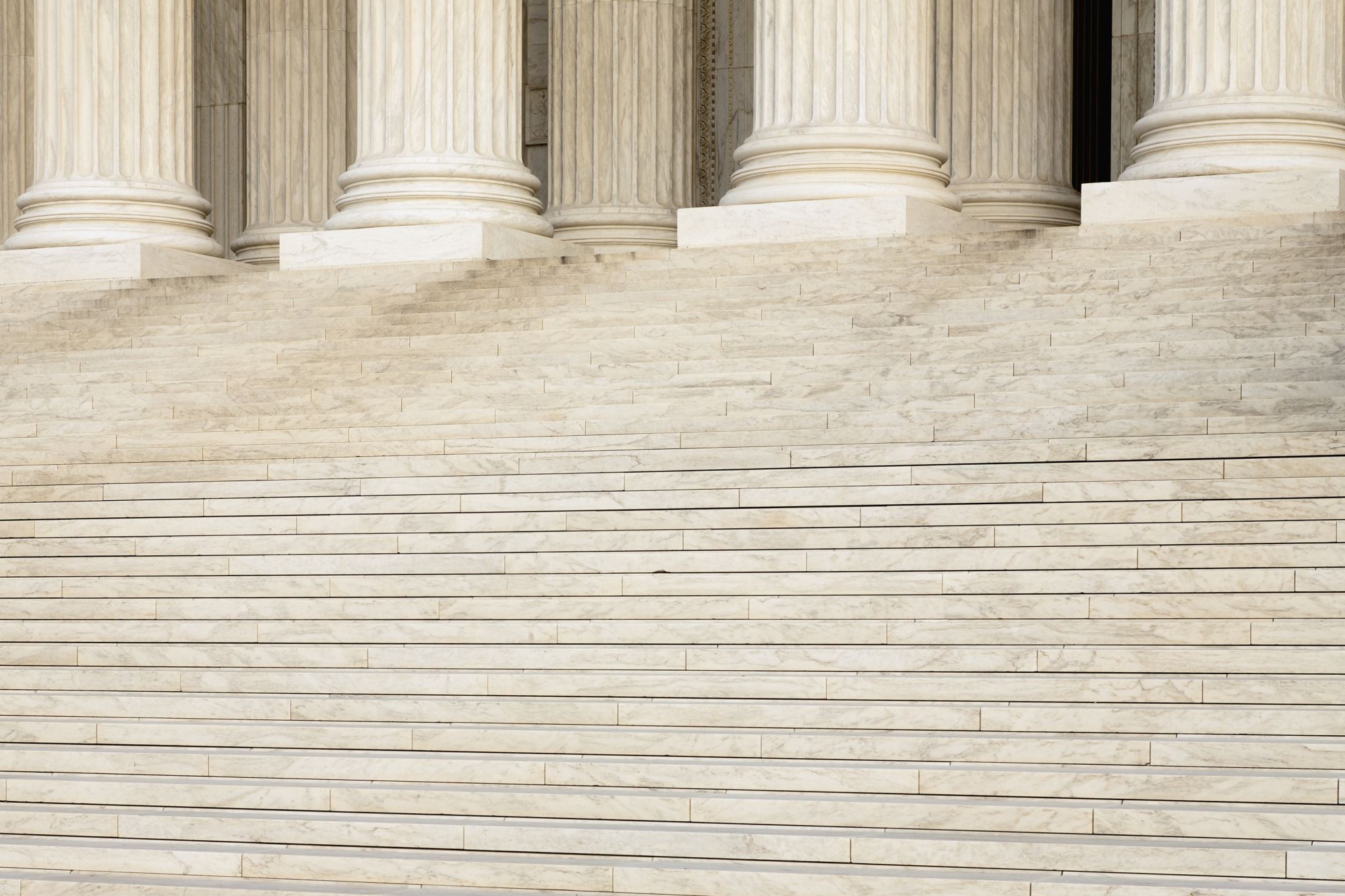 Local Self-Government Financing System
Local Self-Government Financing Reforms and Challenges
Legislative Changes: Since the implementation of ZOFLS, there have been amendments and periods when the law was not applied, critical for financing local self-governments, and numerous changes related to local government revenues. ZOFLS Often Clashes with ZOBS Provisions
Economic Crisis Impact: In 2009, non-earmarked transfers were reduced due to economic crises and fiscal deficits.
Increase in Revenue Share: Amendments in 2011 increased local self-government share in wage taxes from 40% to 80% (70% for Belgrade).
Original Revenue Adjustments: In 2012, changes included abolishment of fees for the use of construction land and reforms to a type of business fee and local communal fees.
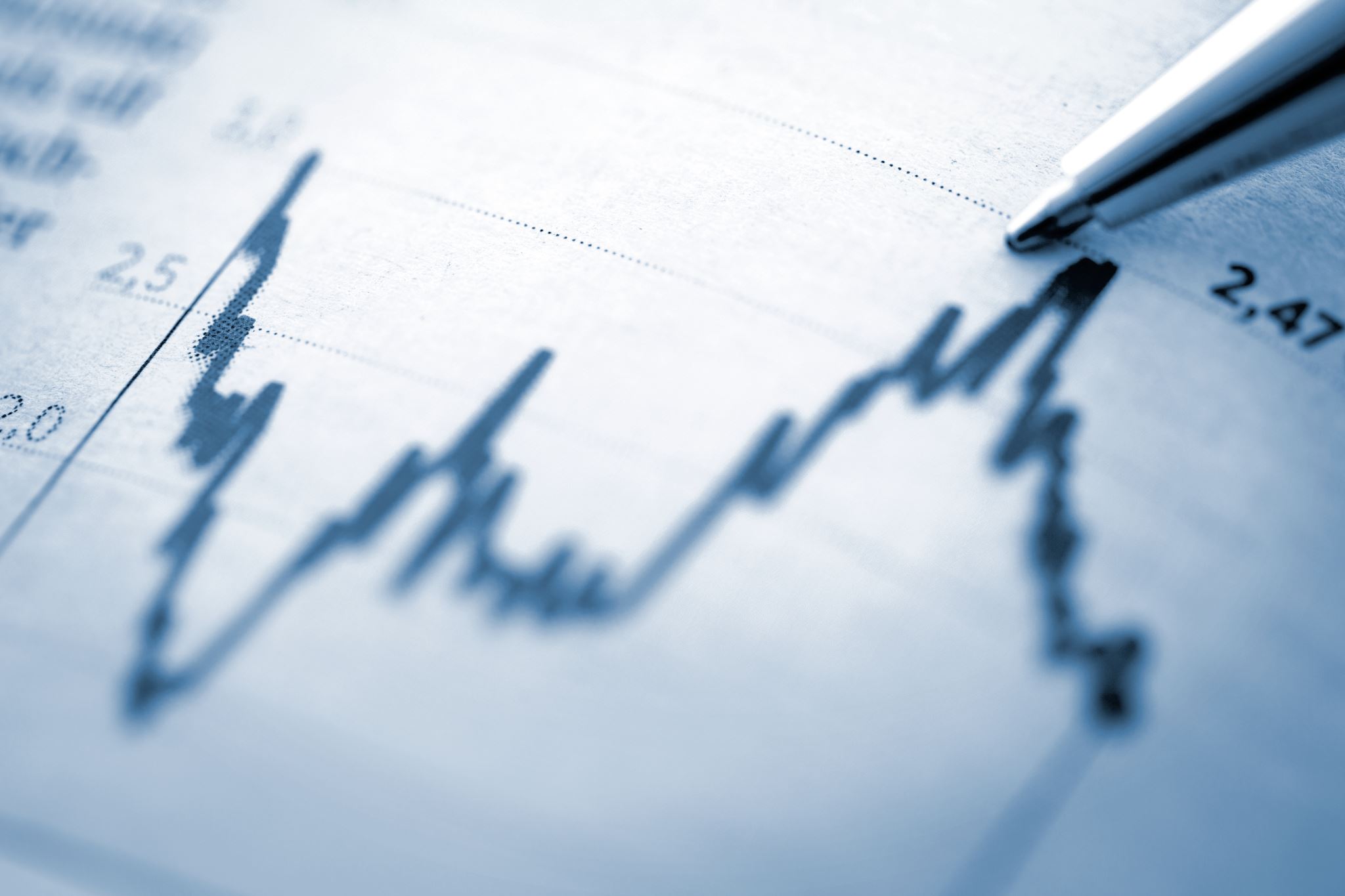 Local Self-Government Financing System
Tax Policy Changes: In 2013, income tax rates were lowered, and pension insurance contributions were raised, redistributing public revenues in favor of the national budget and adjusting property lease tax allocations.
Non-Earmarked Transfers: Despite legislative provisions for these transfers to reflect a percentage of GDP, the actual amounts have been "frozen" for several years, not aligning with ZOFLS intentions and not being updated according to local development lists since 2014.
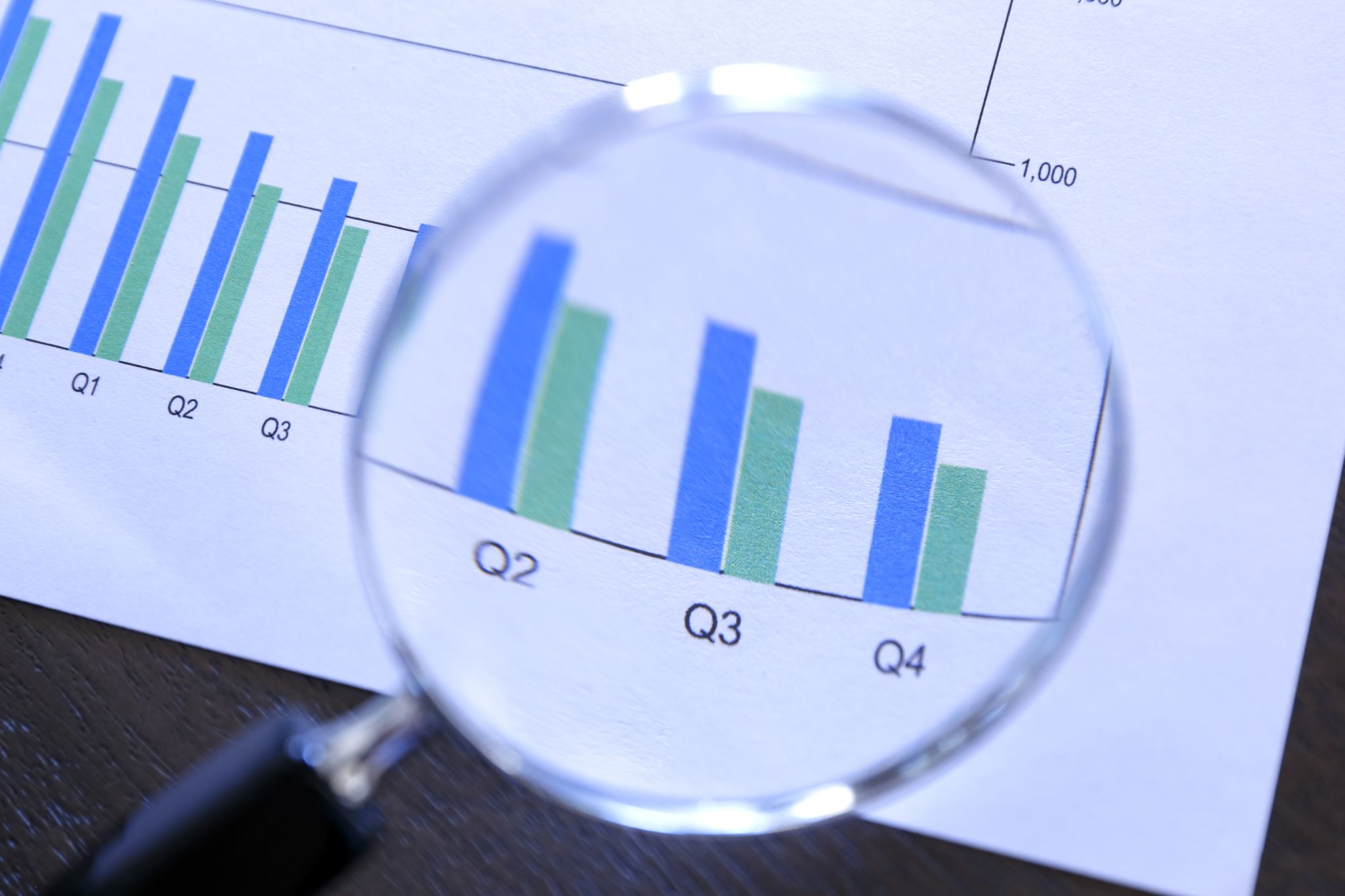 Local Self-Government Financing System
Predictability and Sufficiency of Revenues: 
Fiscal Autonomy and Revenue Diversity: 
Consideration for Further Enhancements: The potential for expanding other original - tax land, animal ownership, gambling devices, consumption, industry, trade, licensing, motor vehicle ownership, etc. 
While such revenues exist in Serbia, their fiscal yield is not substantial.
Potential for Fiscal Decentralization
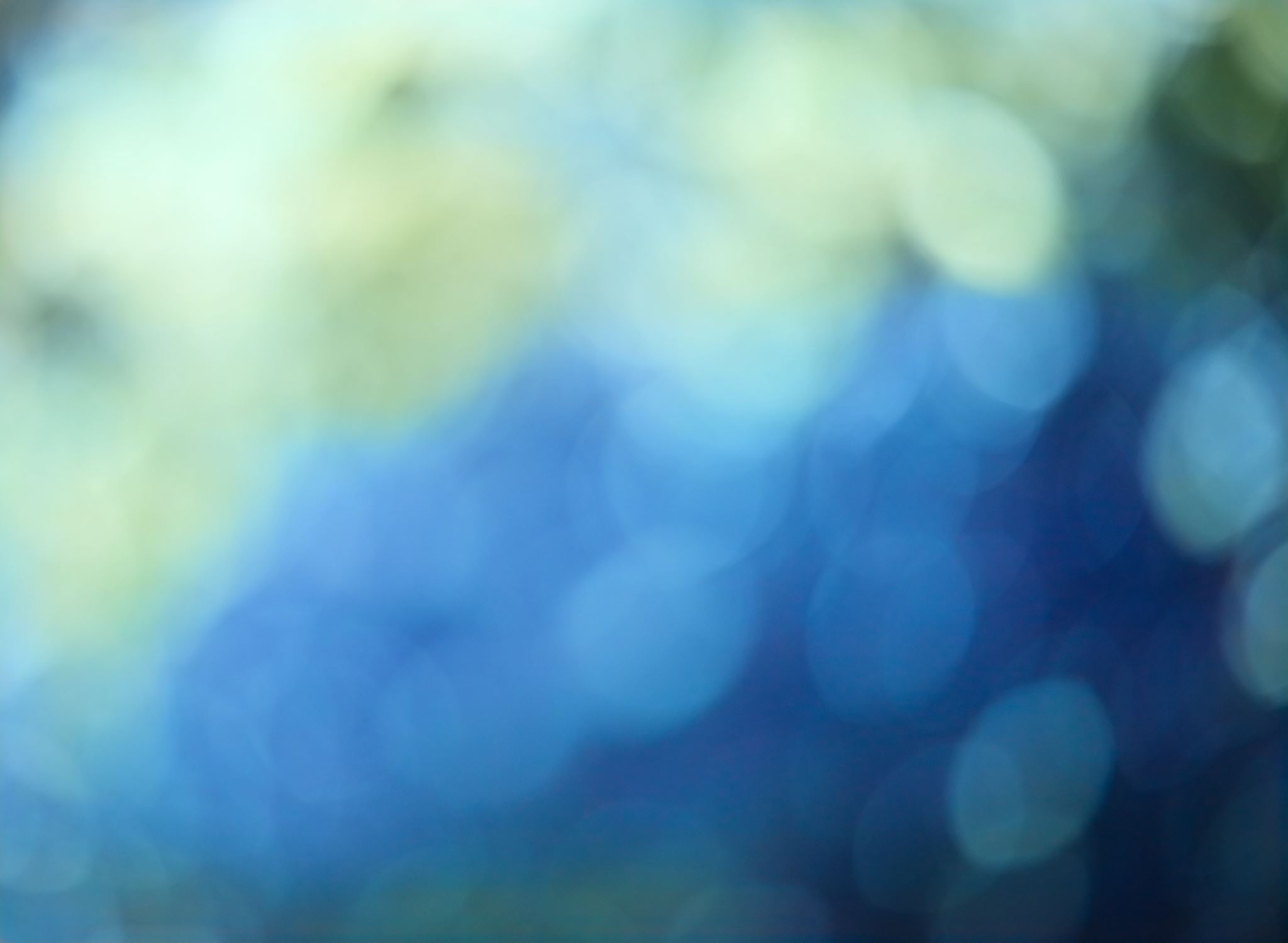 Improving Serbian LGs’ Efficiency and Effectiveness
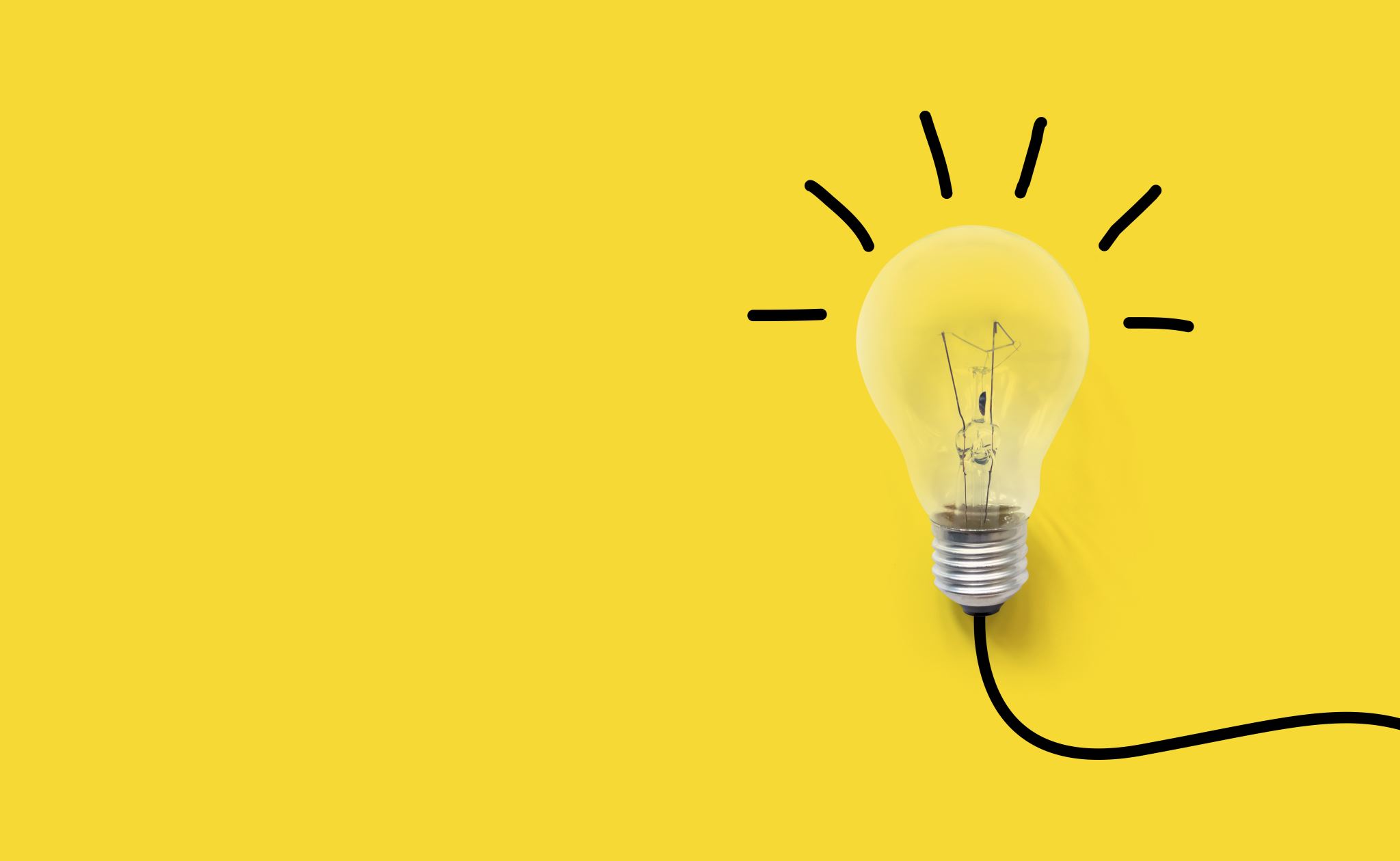 Improving Serbian LGs’ Efficiency and Effectiveness
Functional Analysis in pilot Local Self-Government
Function-to-Employee Disparity
Ideal Function Ratio
Multitasking Norm
Specialization Shortage:
Span of control or the ratio of employees to direct supervisors varies widely and seems arbitrarily set, ranging from 1:1 to 1:10 or more.
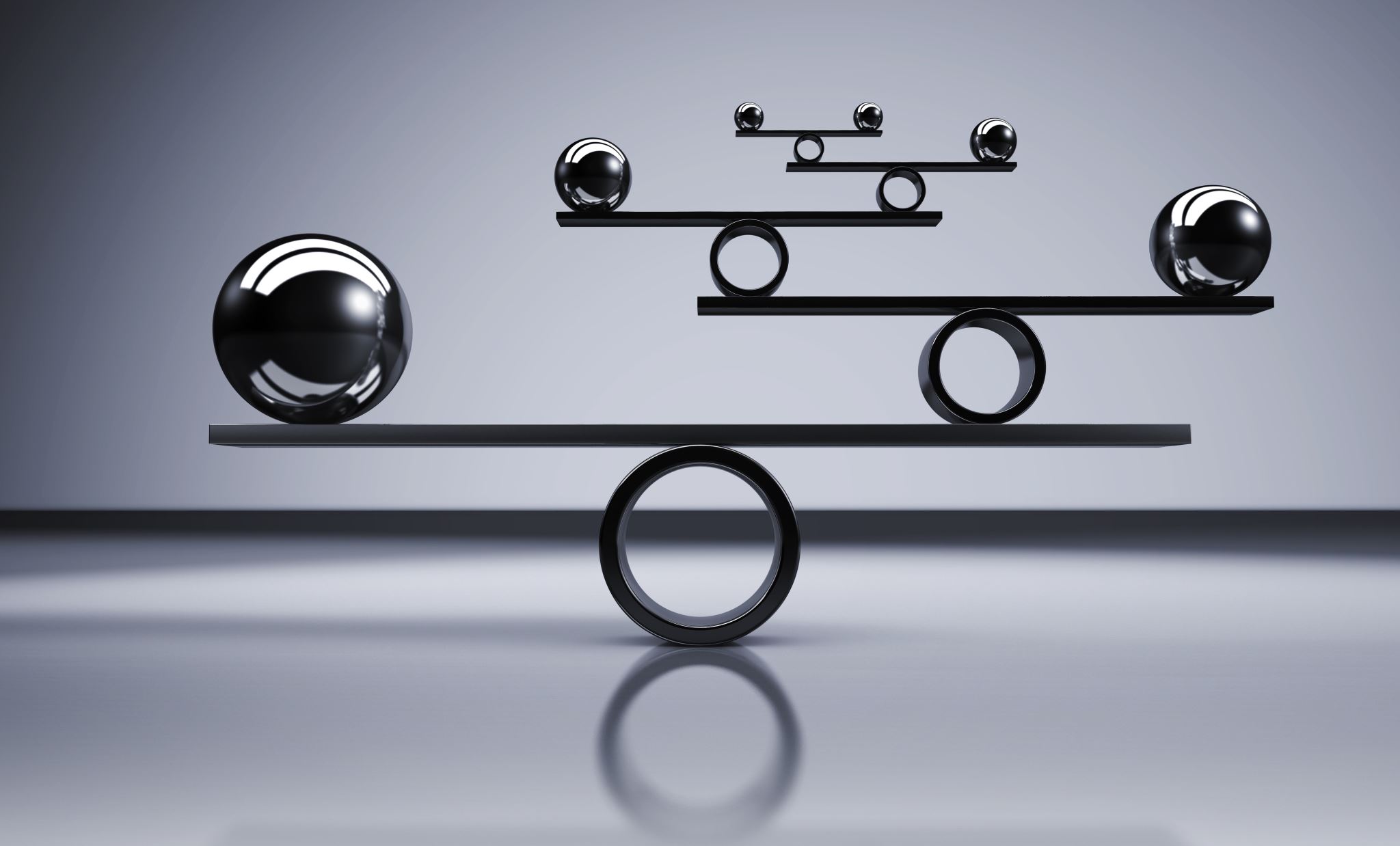 Improving Serbian LGs’ Efficiency and Effectiveness
Secondary Function Overemphasis

Skillset Imbalance

Service vs. Support Focus
Improving Serbian LGs’ Efficiency and Effectiveness
Improving Serbian LGs’ Efficiency and Effectiveness
Improving Serbian LGs’ Efficiency and Effectiveness
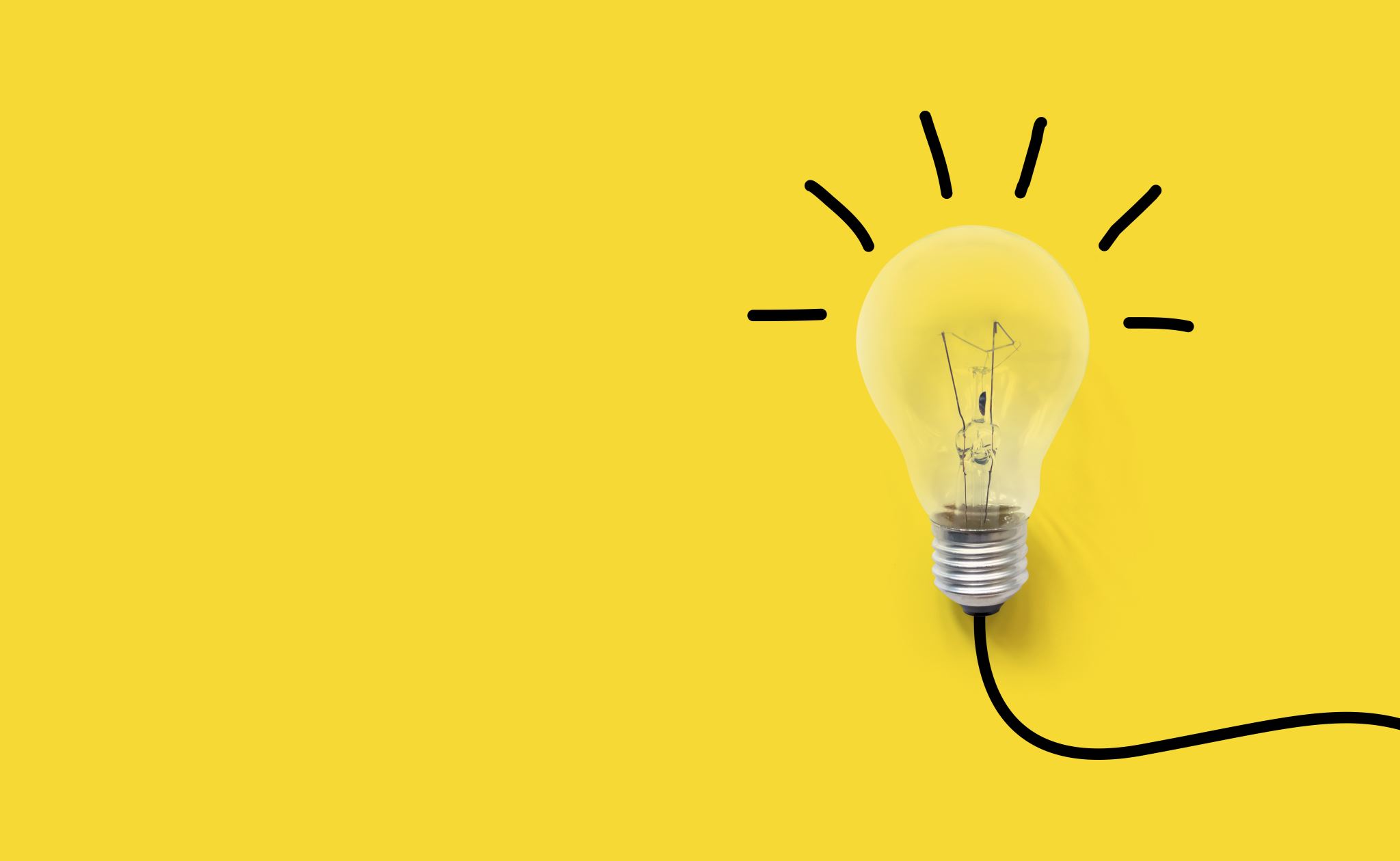 Improving Serbian LGs’ Efficiency and Effectiveness
Single Administrative Point
Government Regulation on Single administrative Point (2023)
Types of SAPs implemented in Serbian LGs:
Social Assistance Services: Provision of support for energy-vulnerable consumers to manage energy costs.
Child Support Services: Allocation of child allowances and additional support for energy-vulnerable families.
Vital Record Management: Registration and updating of death facts within the Local Tax Administration registers.
Personal Data Administration: Procedures for changing personal names and updating public enterprise records.
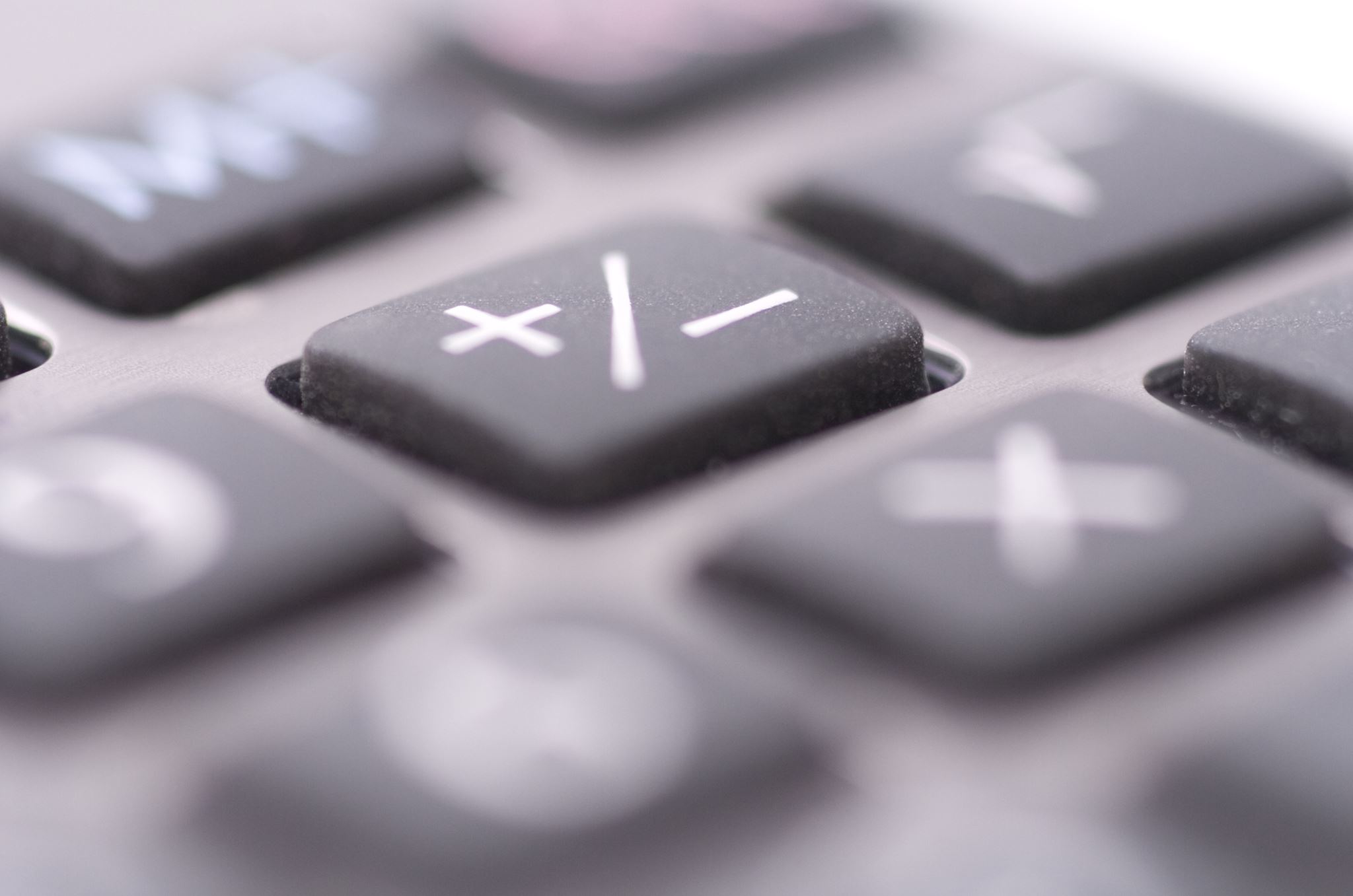 Improving Serbian LGs’ Efficiency and Effectiveness
Local Tax Records Update: Changing personal names and updating data within Local Tax Administration records.
Newborn Financial Support: Consolidation of financial support for newborns into a single administrative point, known as e-Baby.
Preschool Cost Subsidization: Administration of child allowances and cost reimbursements for preschool institutions.
Social and Communal Service Subsidy: Assistance and subsidies for communal service costs.
Property Tax Management: Submission of property tax declarations and updates on communal service user data.
Improving Serbian LGs’ Efficiency and Effectiveness
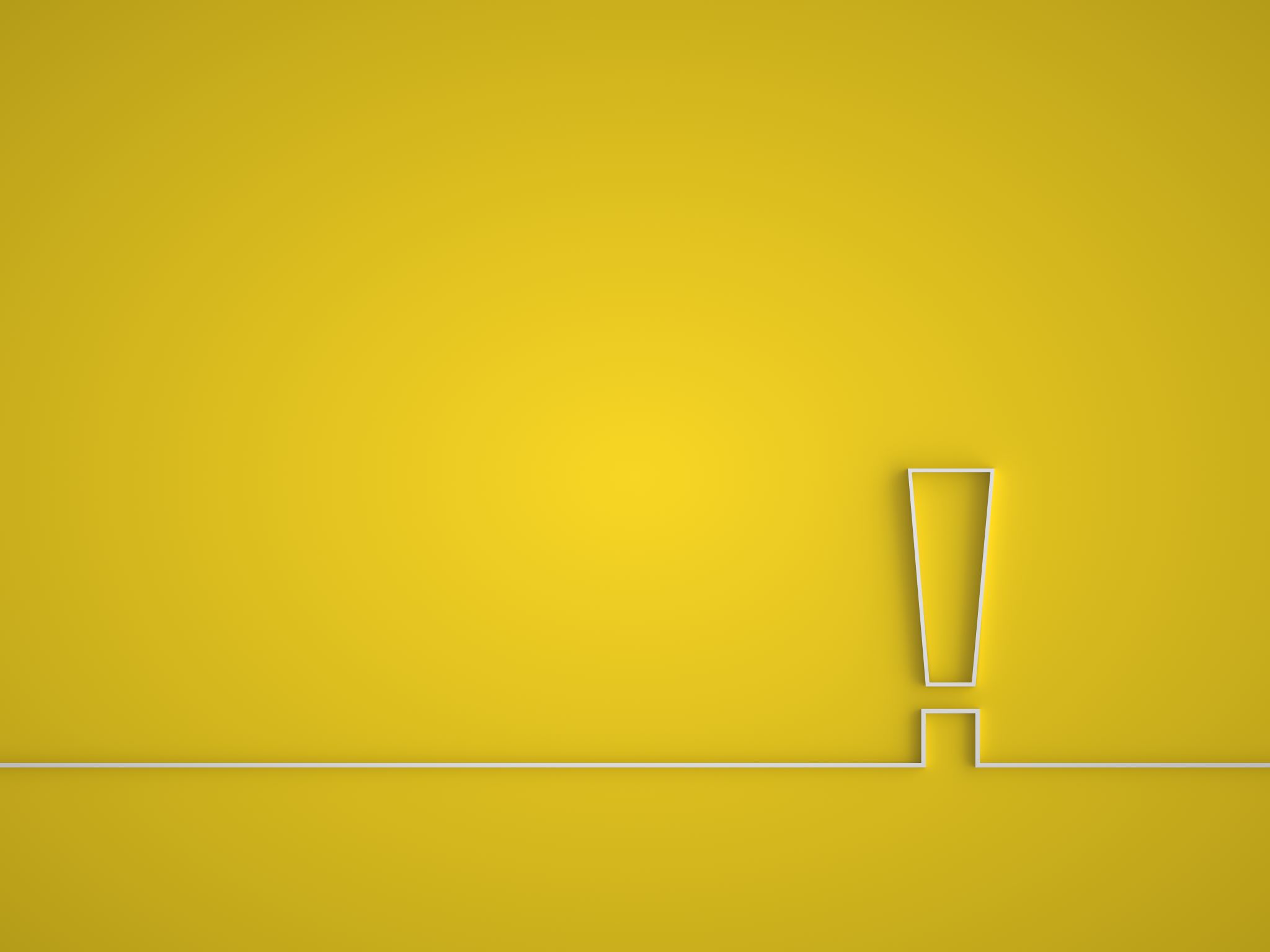 Improving Serbian LGs’ Efficiency and Effectiveness
THANKS FOR YOUR ATTENTION
dvucetic@prafak.ni.ac.rs
QUESTIONS